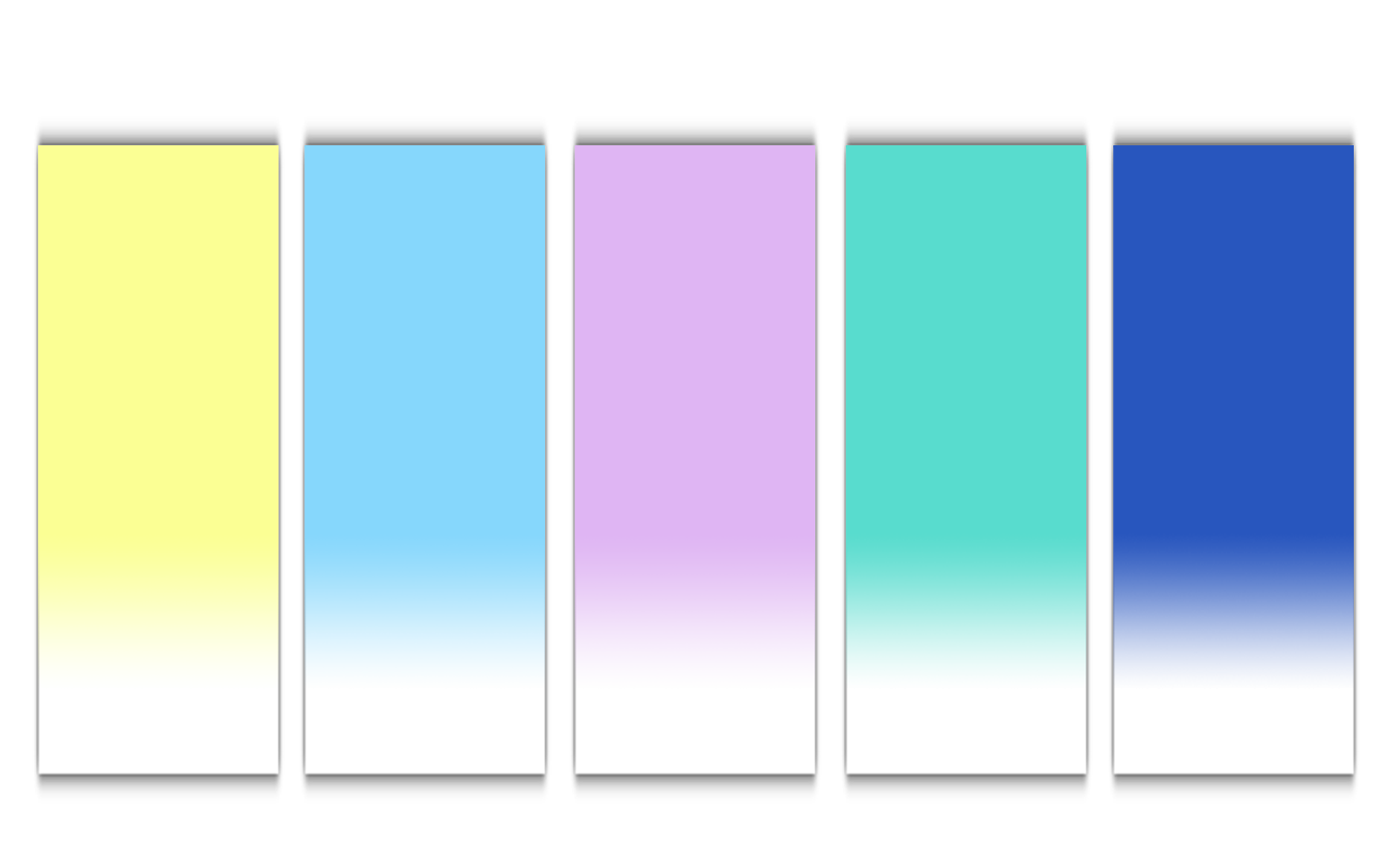 QNAP Surveillance Solution
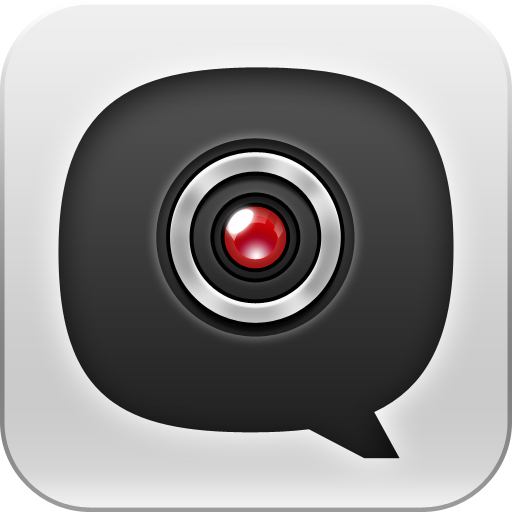 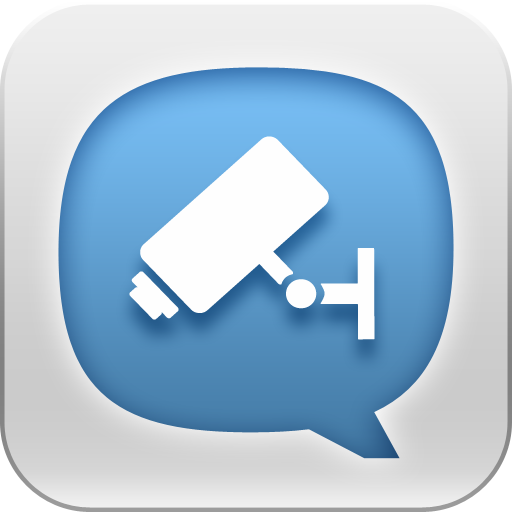 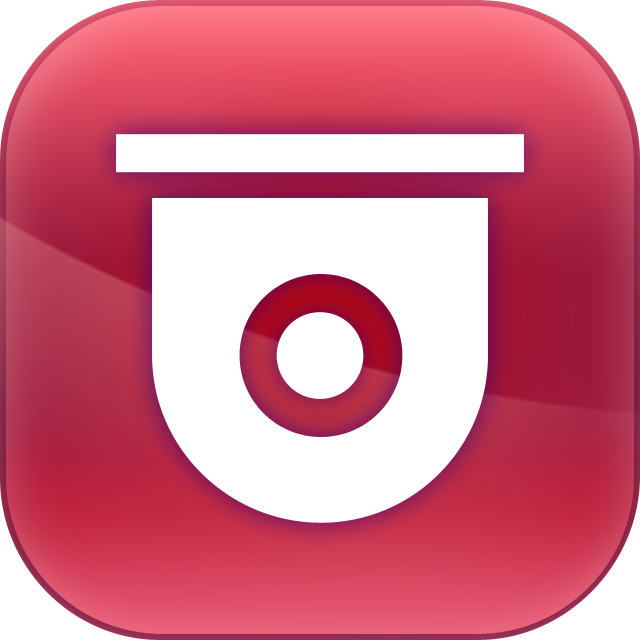 QNAP Security Roadmap
QNAP NVR Features Roadmap
V5.1.0
(Apr 2014)
V5.0.0
View edit, camera group,
camera multiple view, fisheye enhancement, instant playback enhancement, storage expansion support on expansion units, MCLDC, one-click installation
(Jan 2014)
Desktop-like user interface, interactive control buttons, instant playback, same-screen IP camera configurations, playback and speed control by shuttle bar, license upgrade, myQNAPcloud, App center
V4.1.1
NVR
(Sep 2013)
Future
Surveillance storage expansion, user defined multi-stream, smart recording, edge recording
Hardware decode on Windows Client, dual recording, Cloud NVR (non-stop recording, fault-tolerance), mass storage support, flexible channel assignment, Mobotix enhancement
Vcam: Turn your mobile phone as IP camera
Vcam + edge recording
Real-time IVA
App
Beta
Keep updating…
NVR fail over
May
Apr
Jun
2014
Q2,2014
Q4,2013
Q1, 2014
Jan
Mar
Feb
Dec
Nov
QNAP NVR Product Roadmap
( Q2. 2014)
VS- 16200U-RP Pro+
ENTERPRISE
( TBD)
VS- 12200U-RP Pro+
VS- 12100U-RP Pro+
450
Mbps
400
Mbps
VS- 8200U-RP Pro+
( TBD)
VS- 8100U-RP Pro+
400
Mbps
VS- 8200 Pro+
( Feb. 2014)
VS- 8100 Pro+
330 Mbps
250
Mbps
SMB/ SOHO
250 Mbps
VS- 6100 Pro+
180
 Mbps
VS- 4100U-RP Pro+
VS- 4100 Pro+
VS-2200L
VS- 2100L
40 Mbps
( TBD)
HOME
VS- 2100 Pro+
VS- 2000 Pro+
( Mar. 2014)
Intel Haswell processor, 4/8GB DDR3 RAM
May
Apr
Jun
2014
Intel Core i5 processor 3.7GHz, 8GB DDR3 RAM
Q2,2014
Q4,2013
Q1, 2014
Intel Core i3 processor 3.3GHz, 4GB DDR3 RAM
Intel Atom processor 1.91GHz, 2GB DDR3 RAM
Intel Celeron processor 2.7GHz, 4GB DDR3 RAM
Marvell 1.6 GHz processor, 512MB DDR3 RAM
Marvell Processor
Jan
Mar
Feb
Dec
Nov
Industrial Grade NVR Product Roadmap
Outdoor
VS-M4000 /
VS-M4000 Pro+
(Q2. 2014)
Intel Mobile processor dual-core1.1GHz,2GB DDR3 RAM
May
Apr
Jun
2014
Q2,2014
Q4,2013
Q1, 2014
Jan
Mar
Feb
Dec
Nov
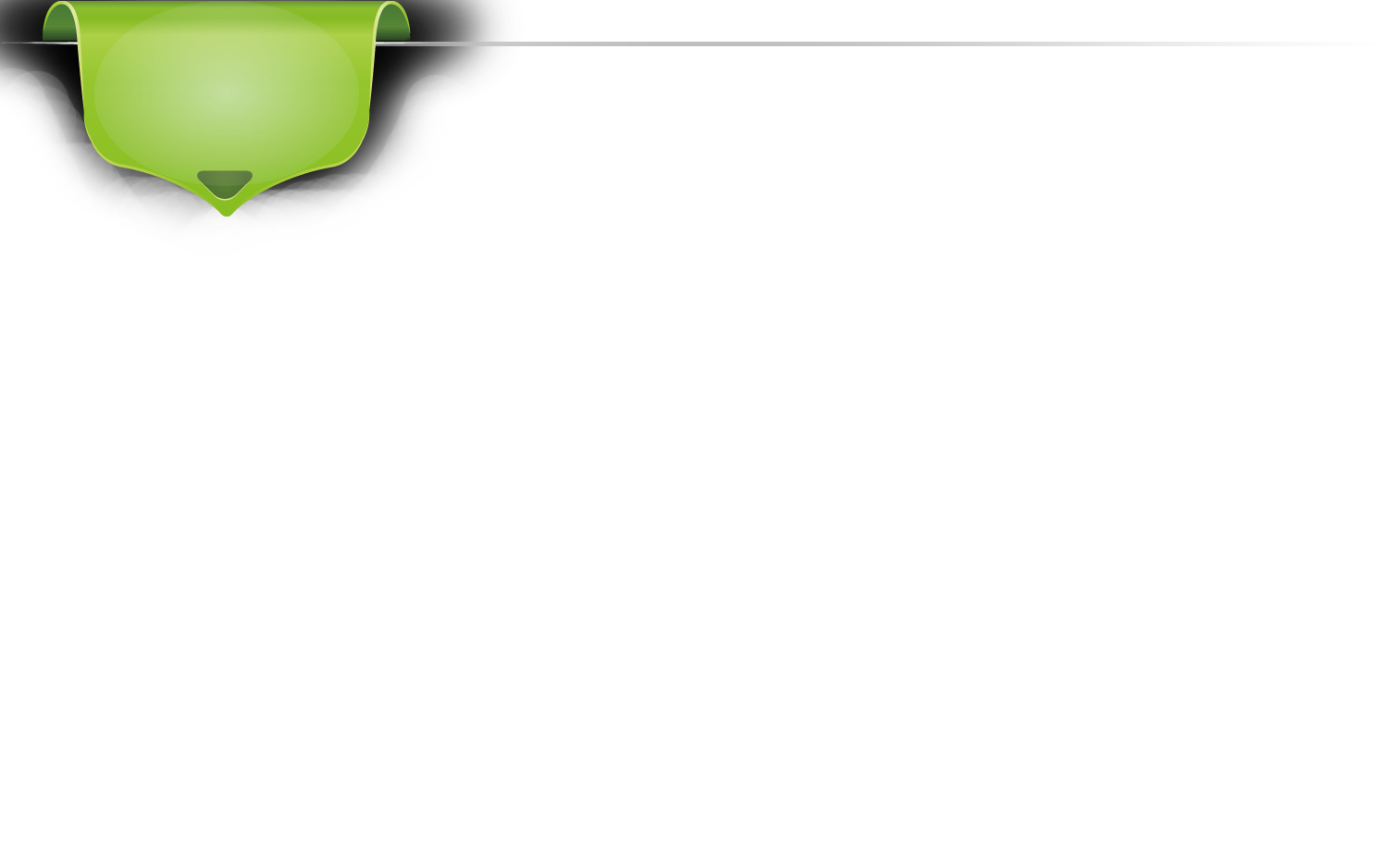 QNAP NVR
QVR 5.0
QNAP VioStor Recording System
QVR 5.0
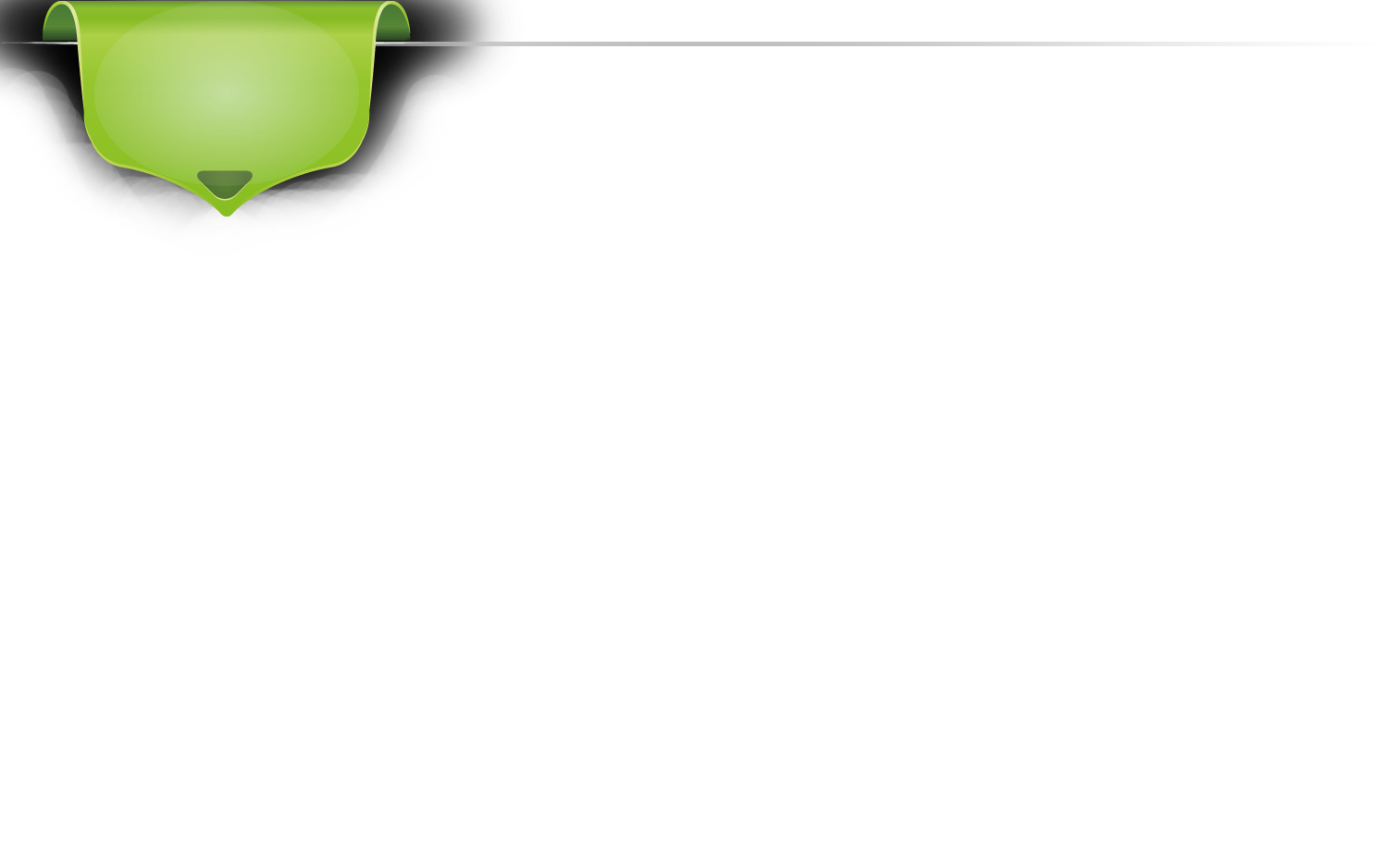 QNAP NVR
QVR 5.0
Multi-task, Multi-window
Dual display for live view and playback
Multiple tasks run on QVR desktop
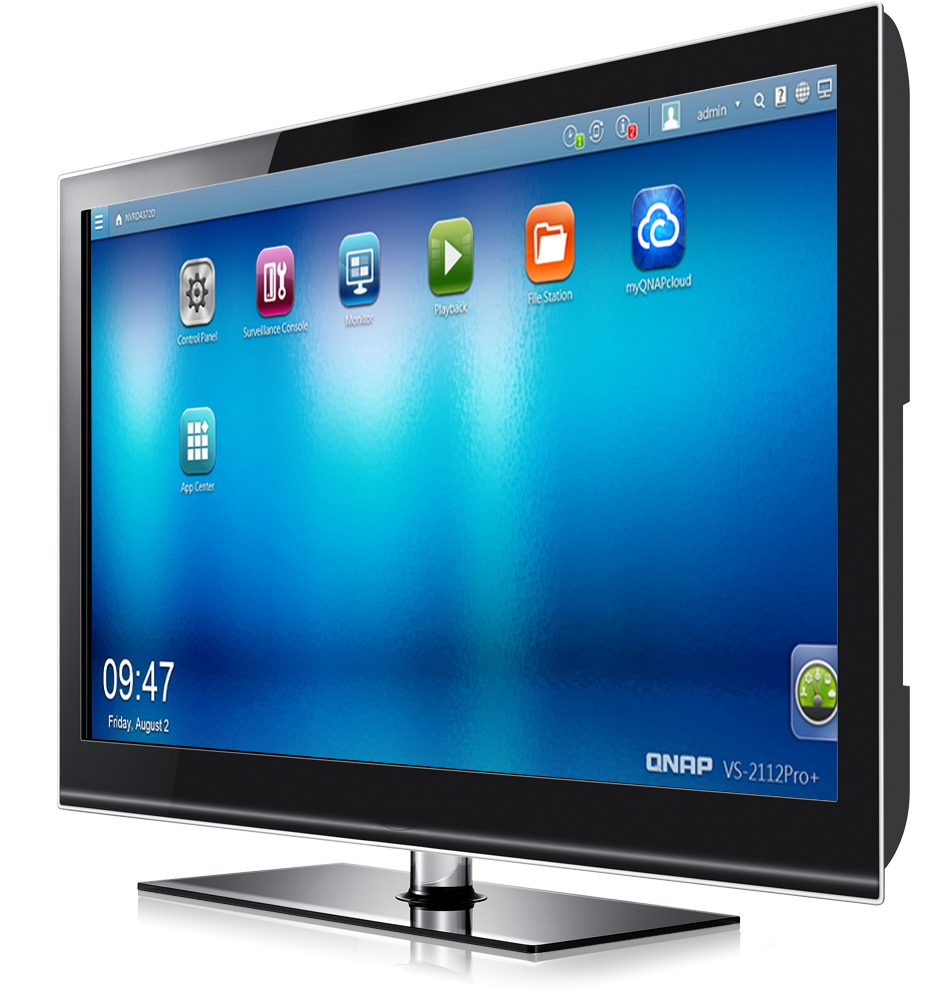 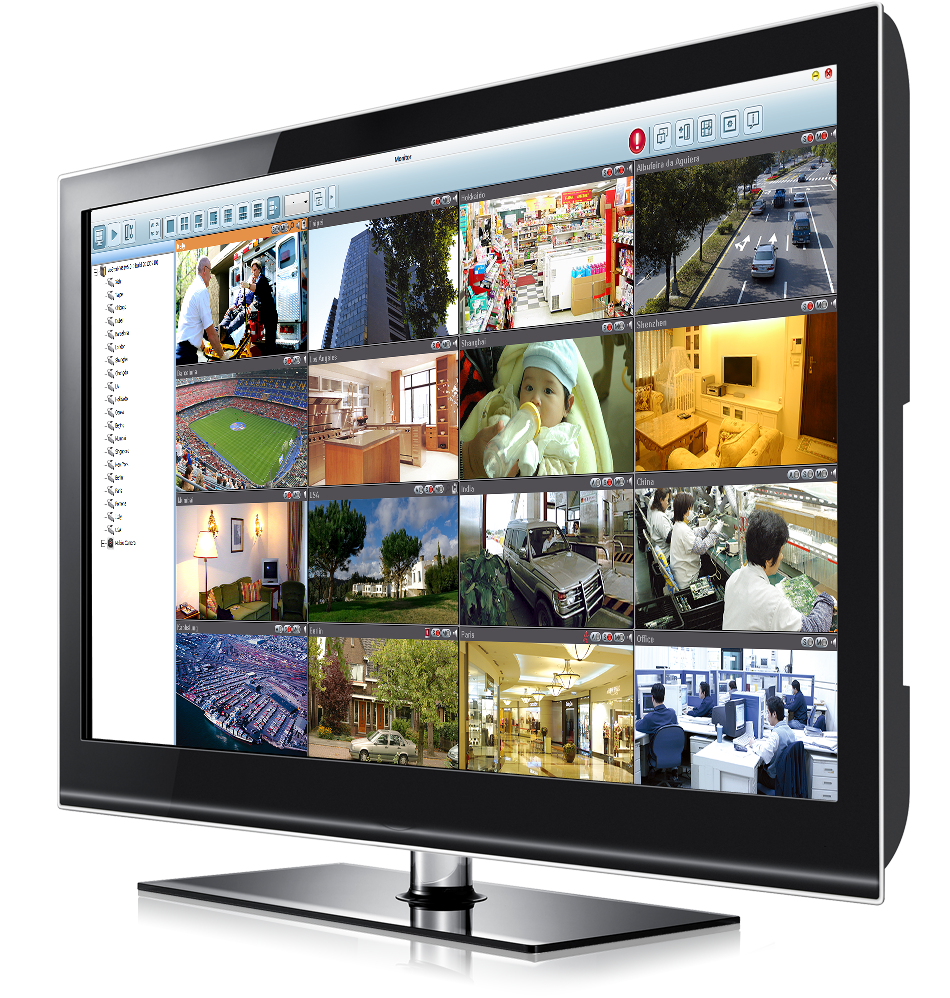 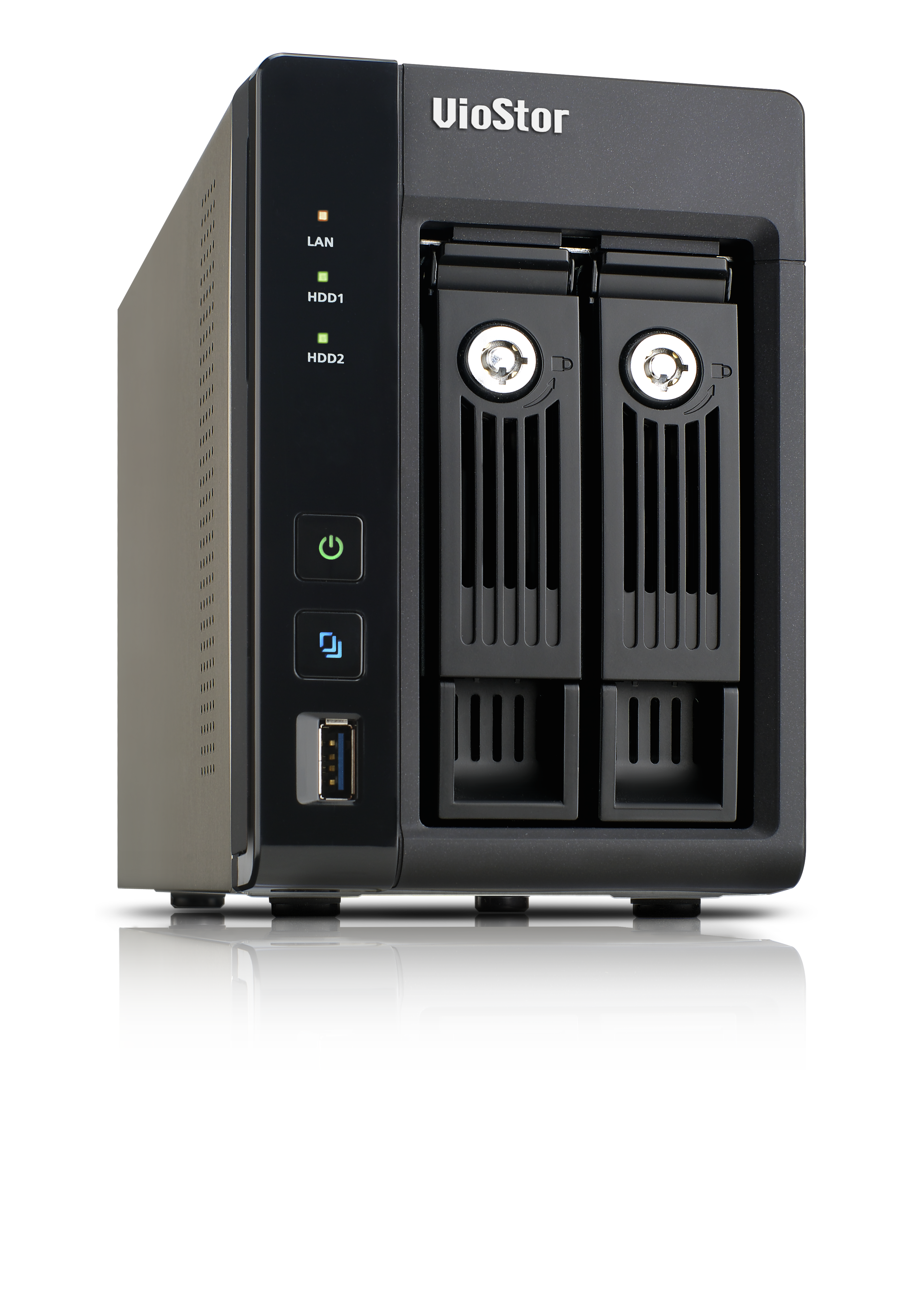 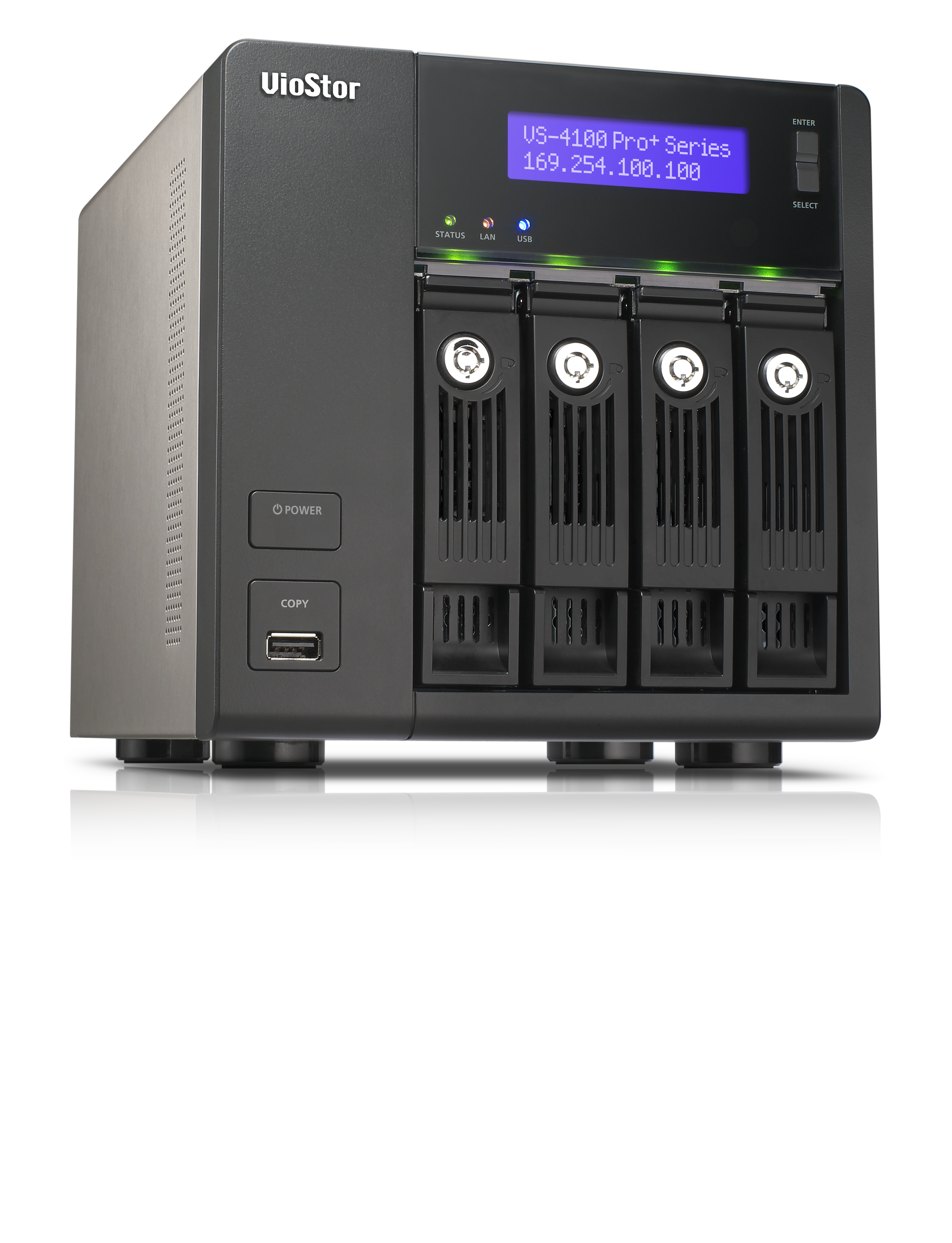 [Speaker Notes: 多螢幕使用　監控好方便　工作好輕鬆　免切換畫面　時時掌控現場動態]
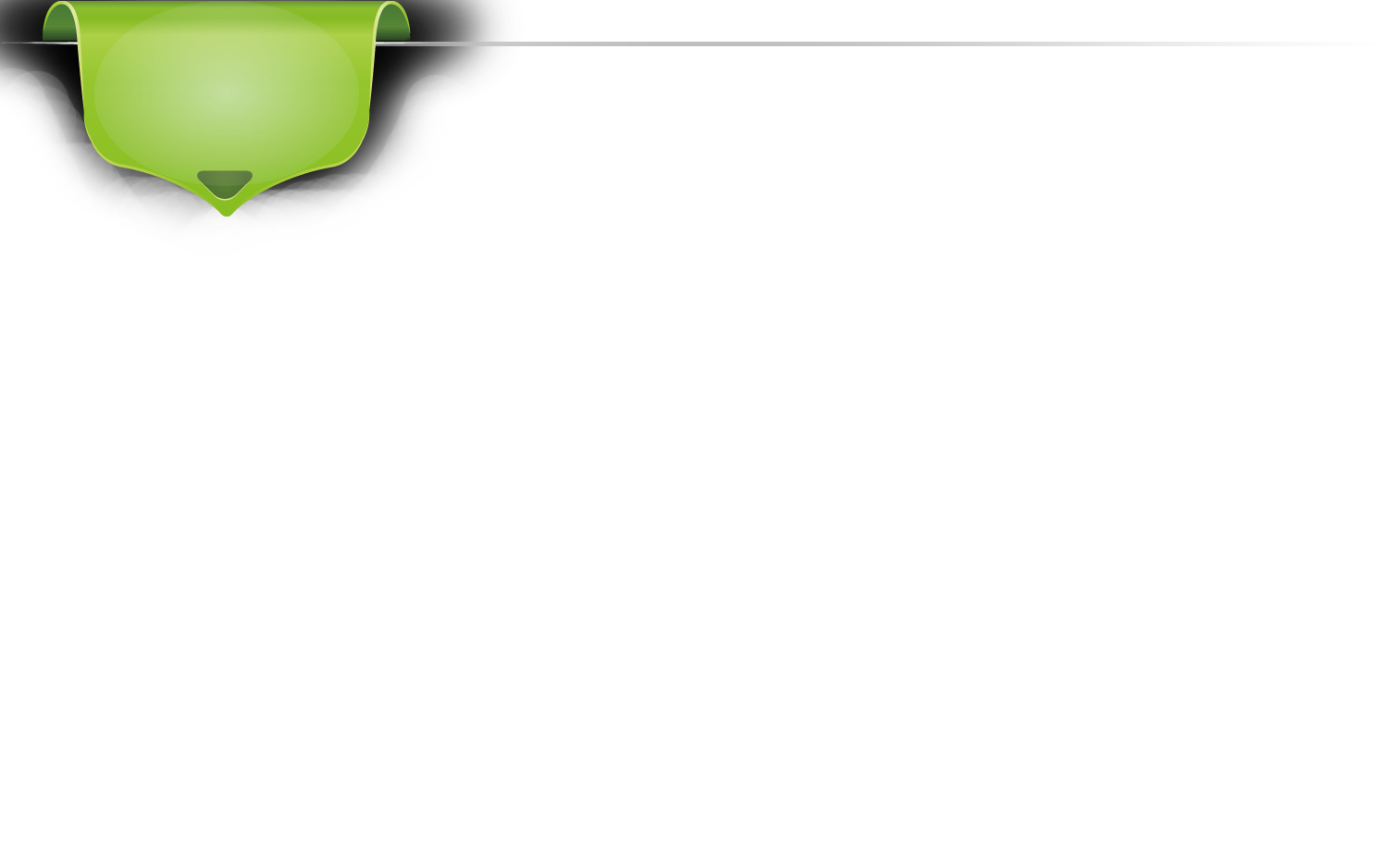 QNAP NVR
QVR 5.0
Optimized Live View Interface
Various remote monitoring modes
PTZ (Pan/Tilt/Zoom) control
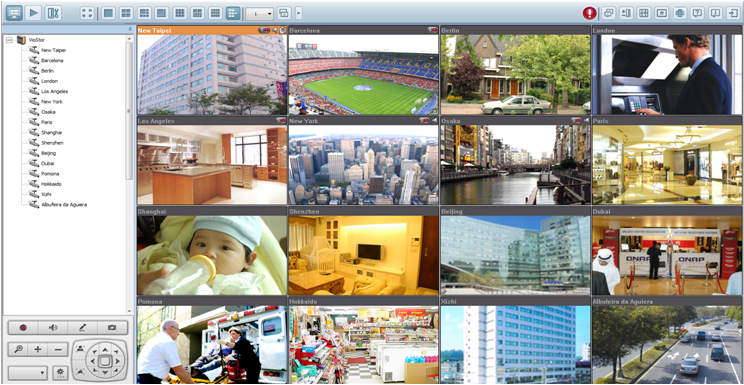 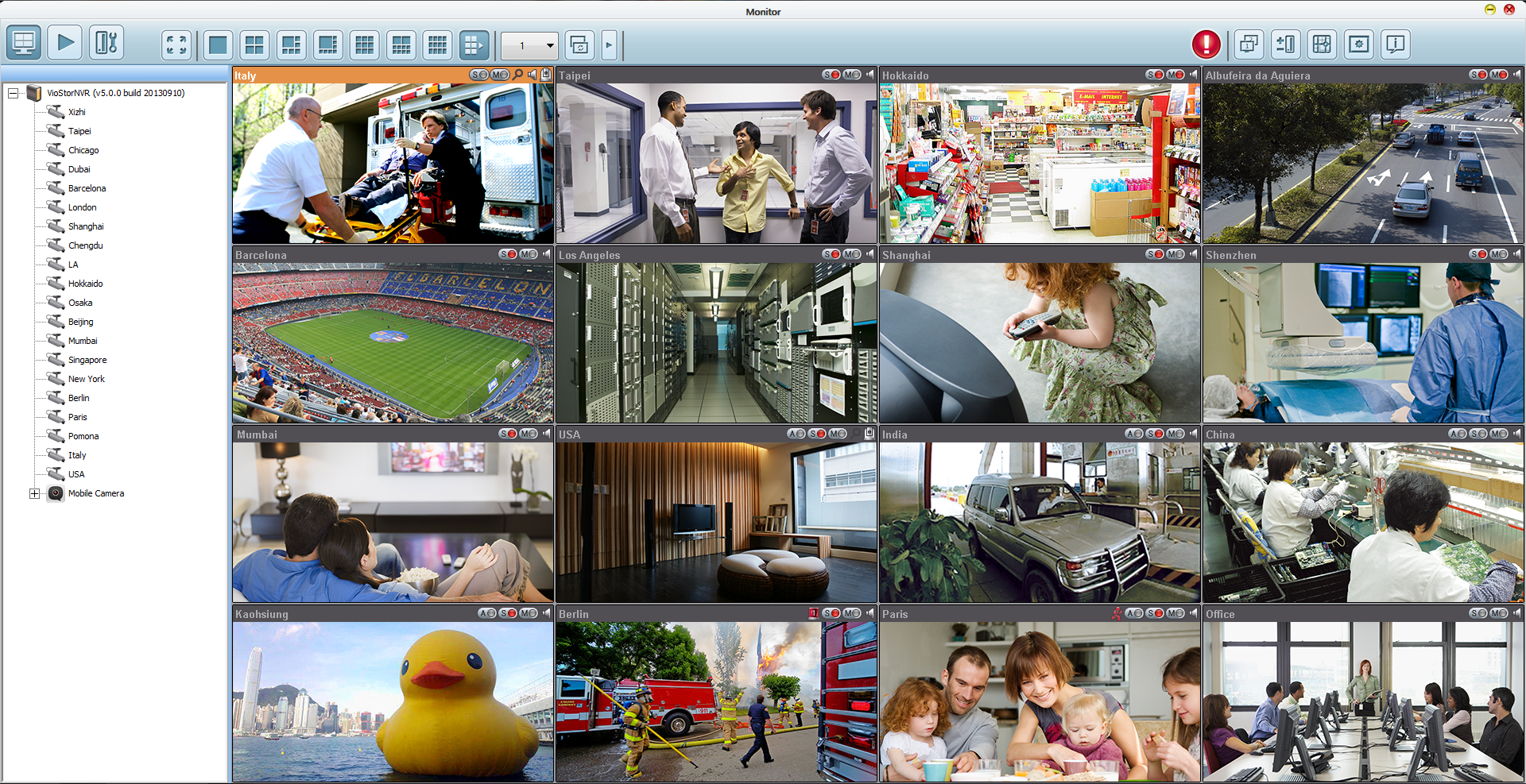 [Speaker Notes: Intuitive monitoring interface
New device/camera tree for clear system overview and more features
Flexible drag & drop of control panel

提供使用者操控顯示工具列之彈性
圖有更換]
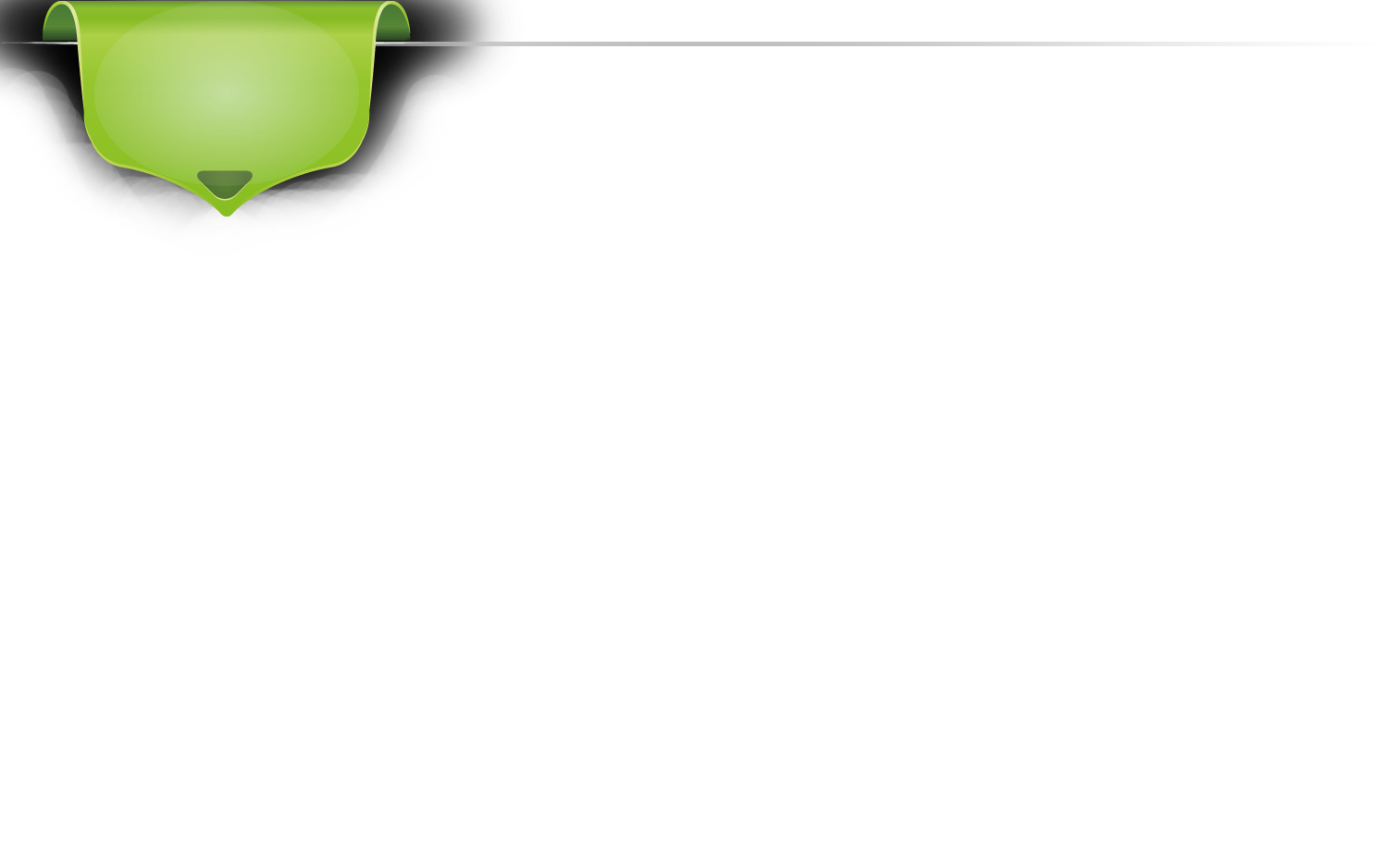 QNAP NVR
QVR 5.0
Interactive Control Buttons
Whenever you move the mouse cursor over a camera channel, the supported function buttons of the camera will show up for quick access.
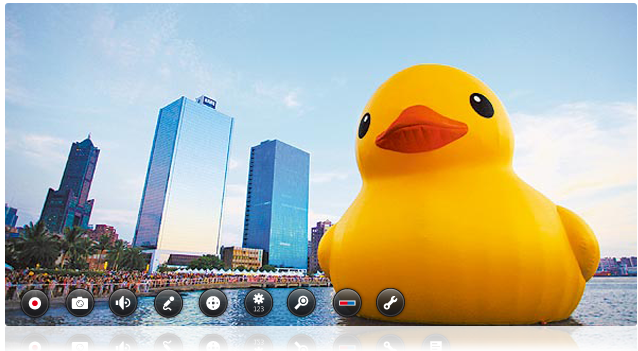 [Speaker Notes: http://patternideas.uservoice.com/forums/10238-suggest-new-design-patterns/suggestions/128913-hover-tools
浮動式工具列:
滑鼠移動至工具列範圍時，工具列浮出
提供操控便利性之同時亦兼顧畫面之簡潔]
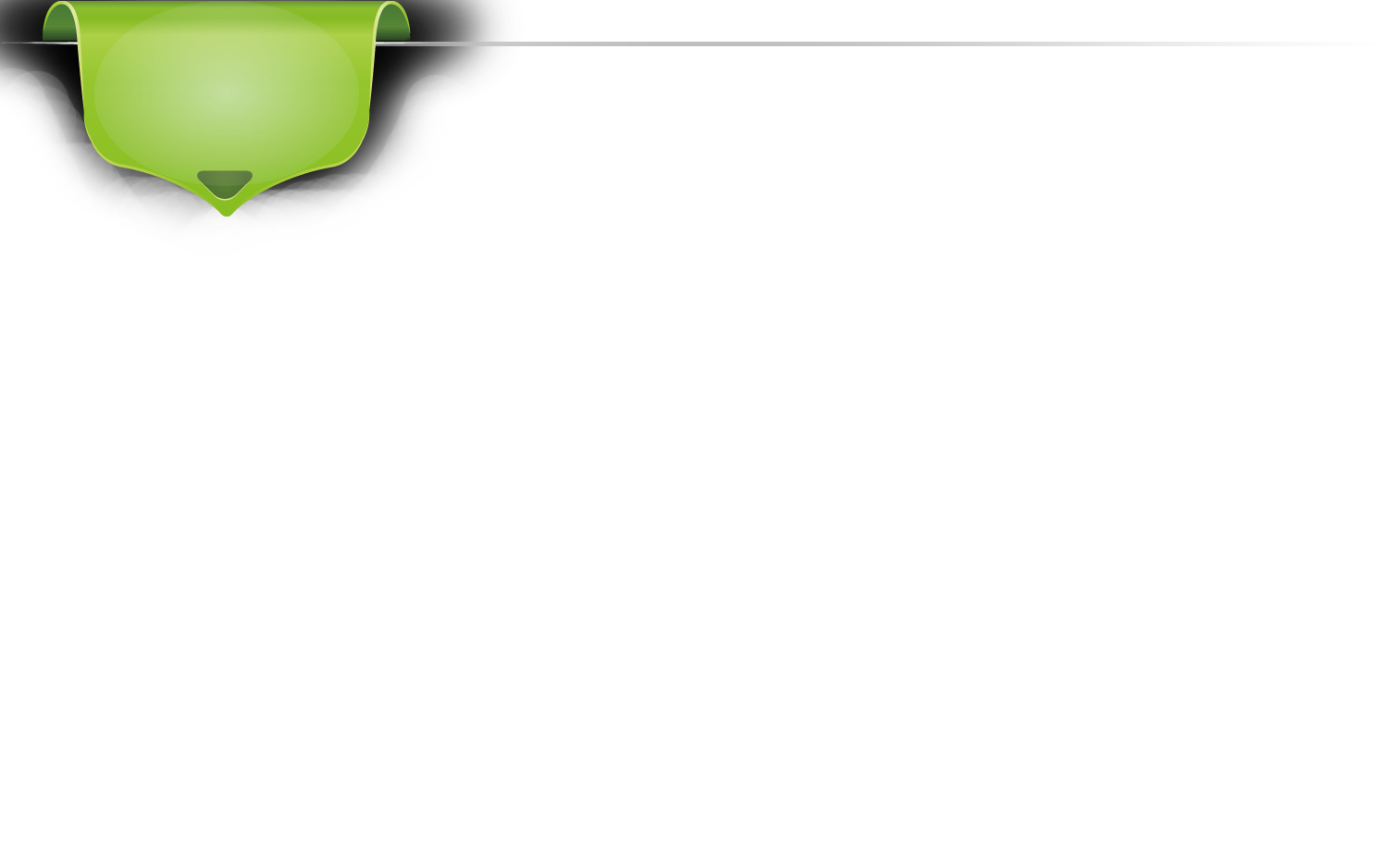 QNAP NVR
QVR 5.0
Instant Playback
Look back to check suspicious events of a camera channel you just missed
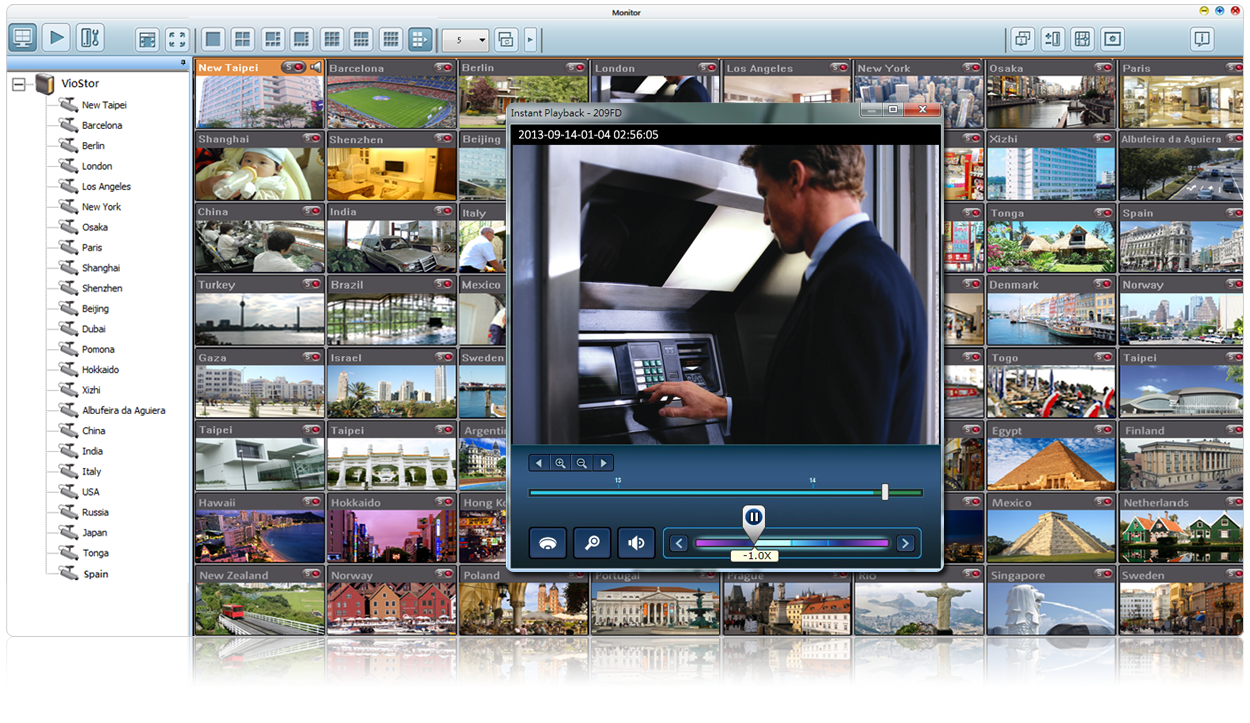 [Speaker Notes: 即時錄影回放
在緊急事件發生時可調閱最近期之錄影畫面
可自訂調閱之錄影檔案區間]
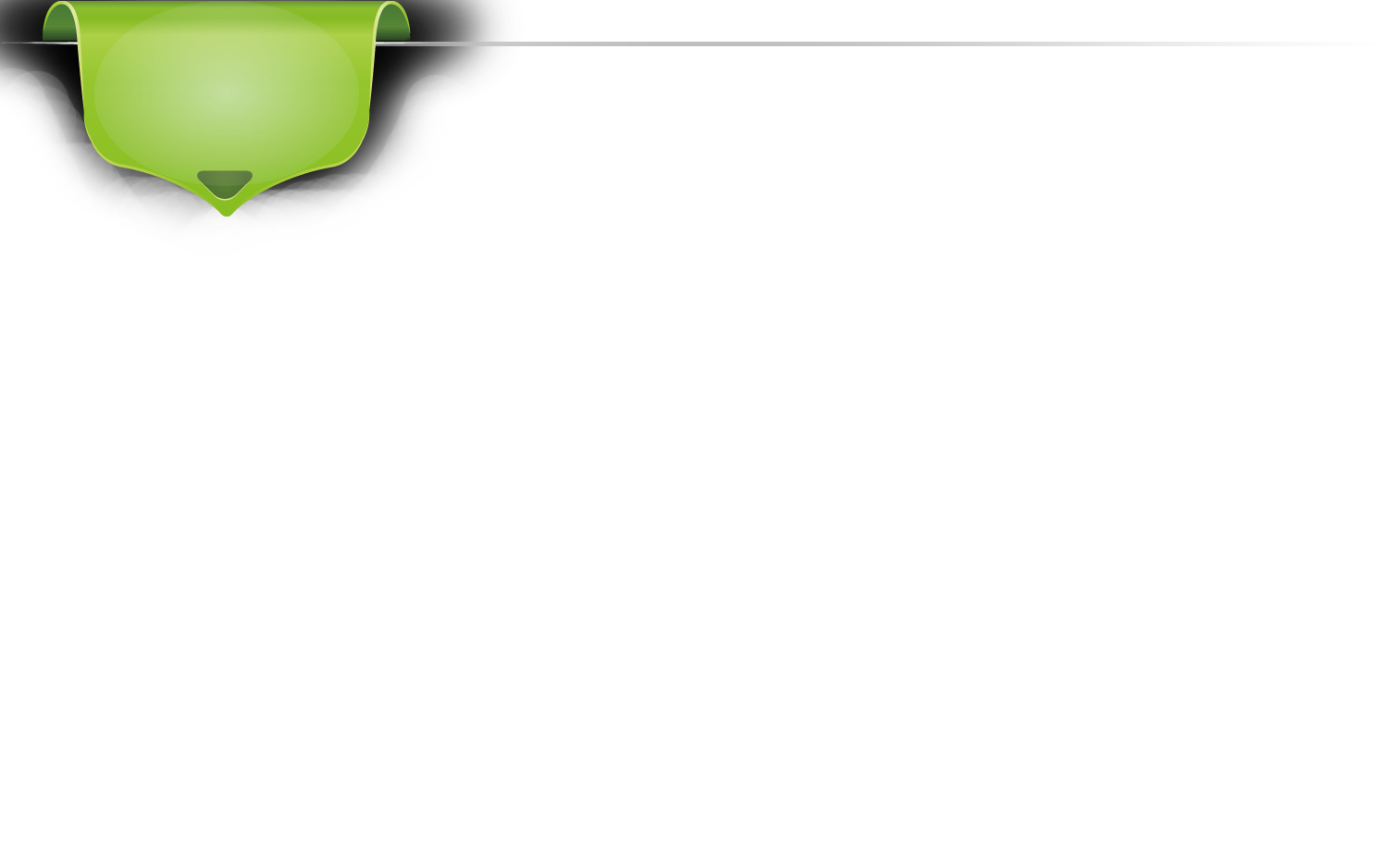 QNAP NVR
QVR 5.0
Same-screen IP Camera Configurations
Configure IP camera recording schedules when needed without leaving the Live-view page, maintaining a seamless monitoring so you won’t miss any suspicious event.
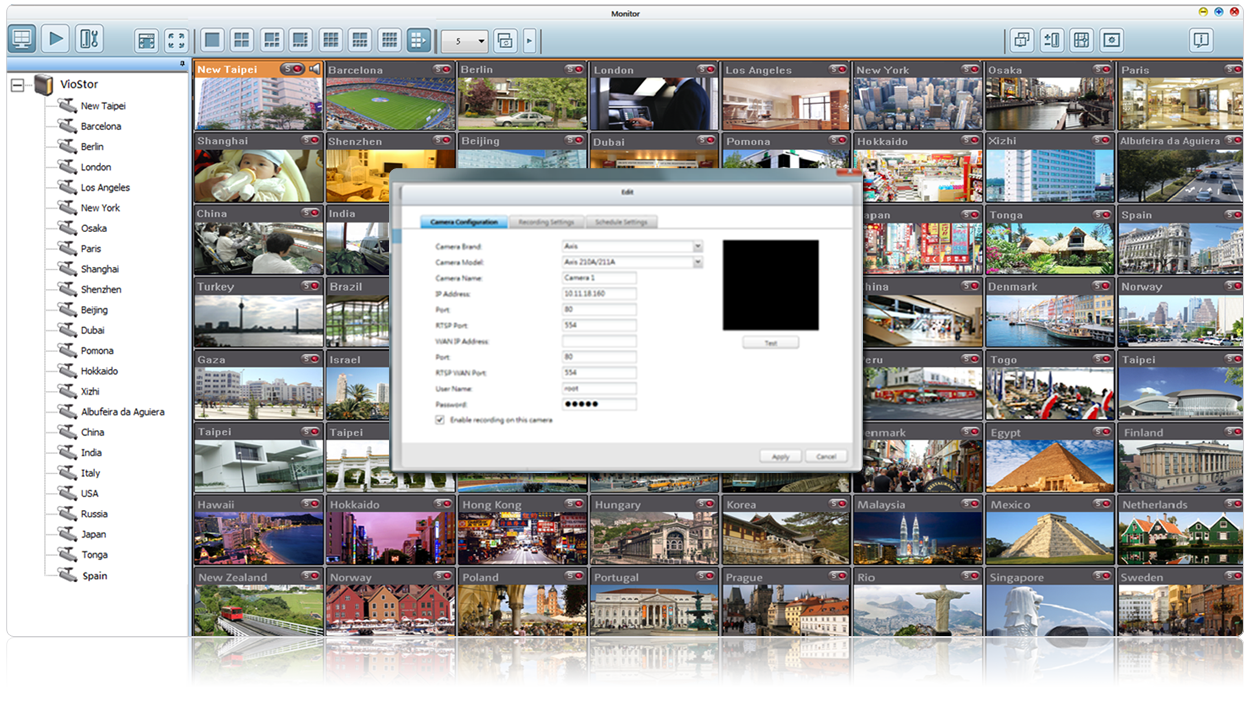 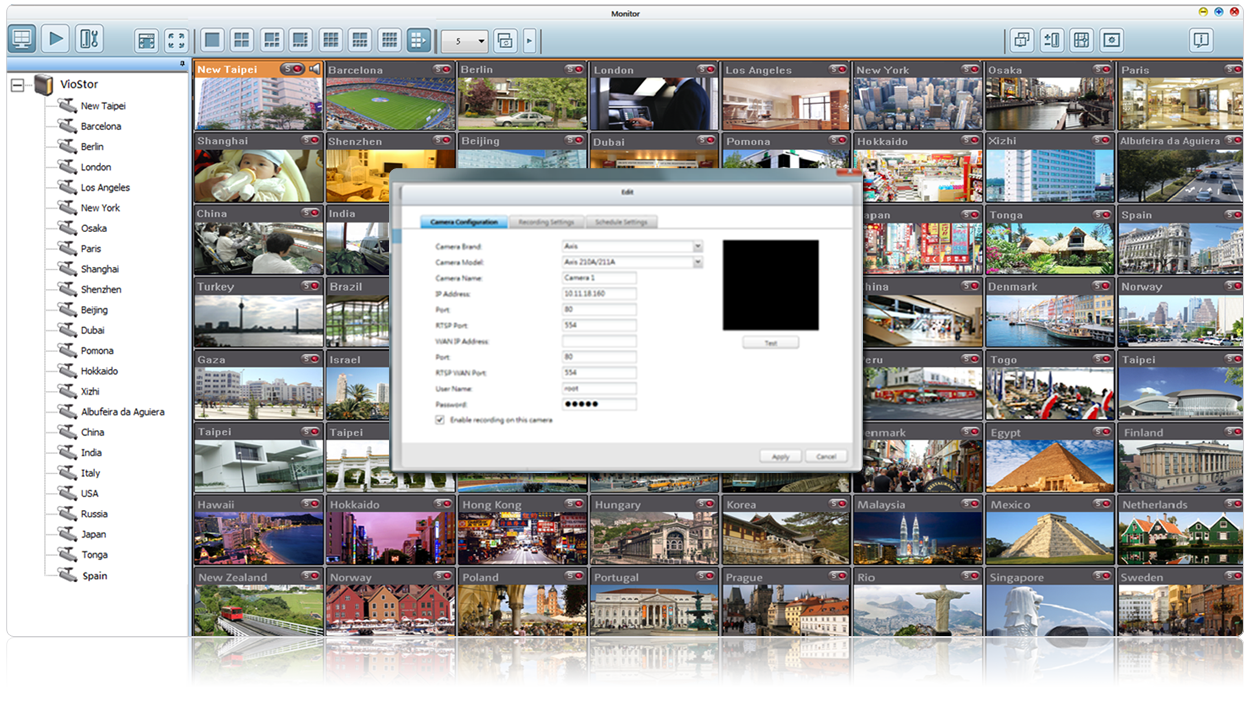 [Speaker Notes: 在即時畫面監看頁面可直接做攝影機設定，毋須切換至系統管理頁面]
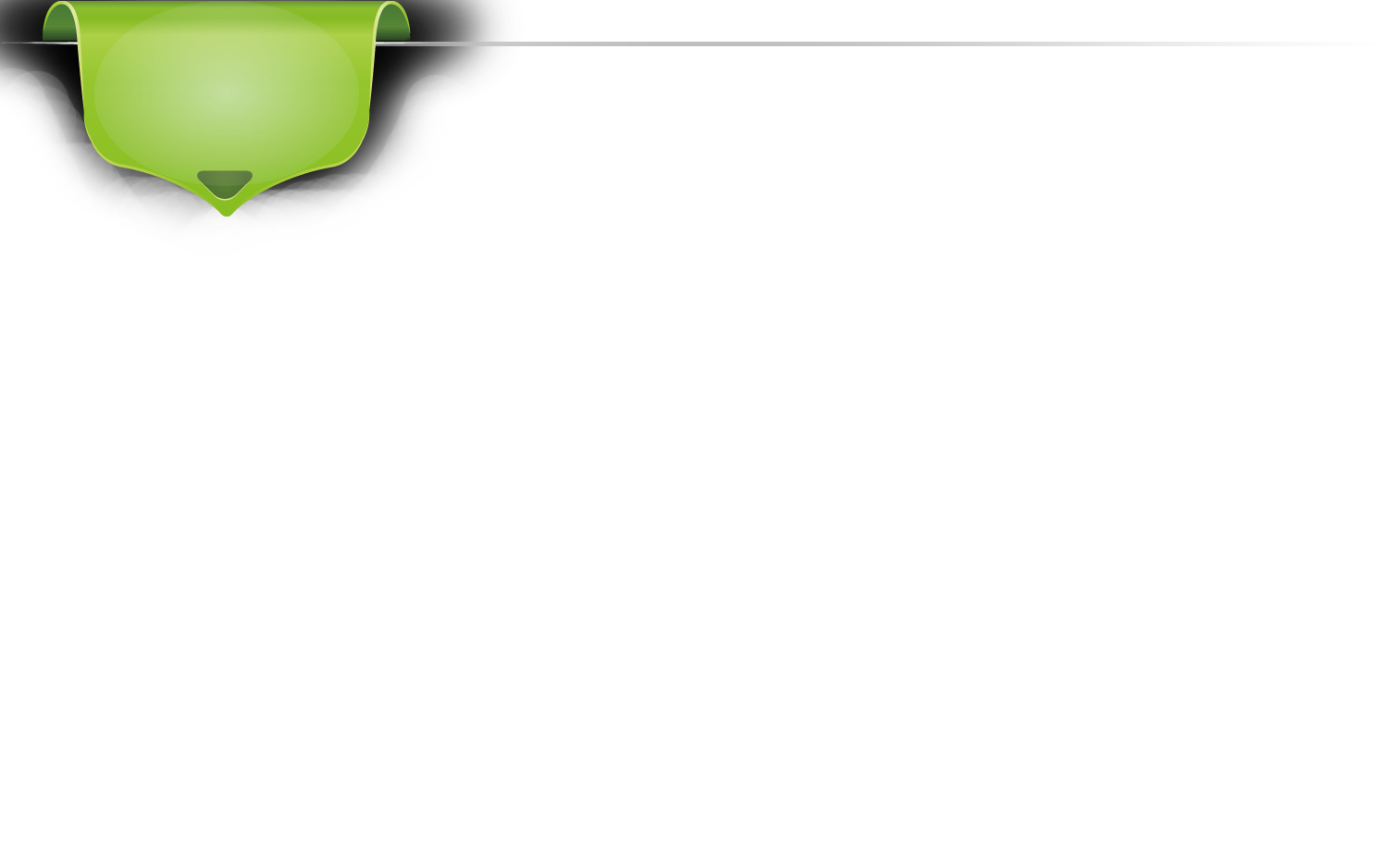 QNAP NVR
QVR 5.0
Remote IP Cam Management
Internet
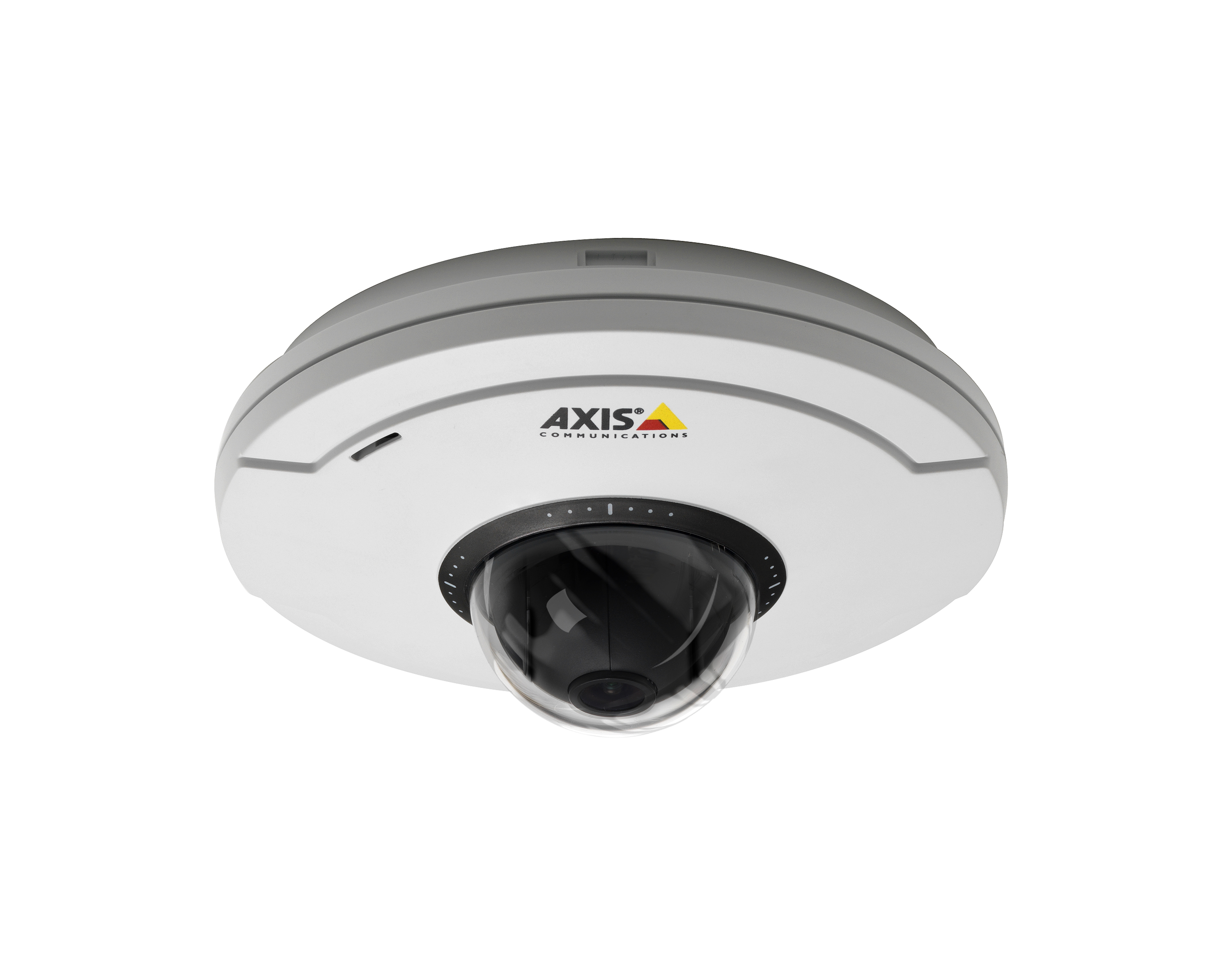 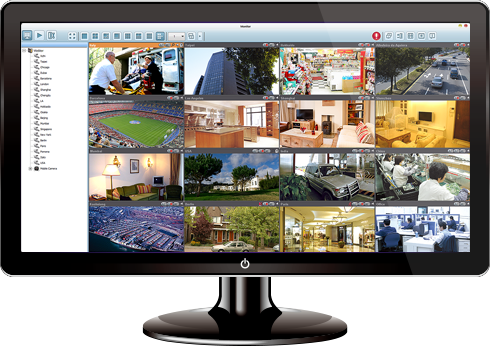 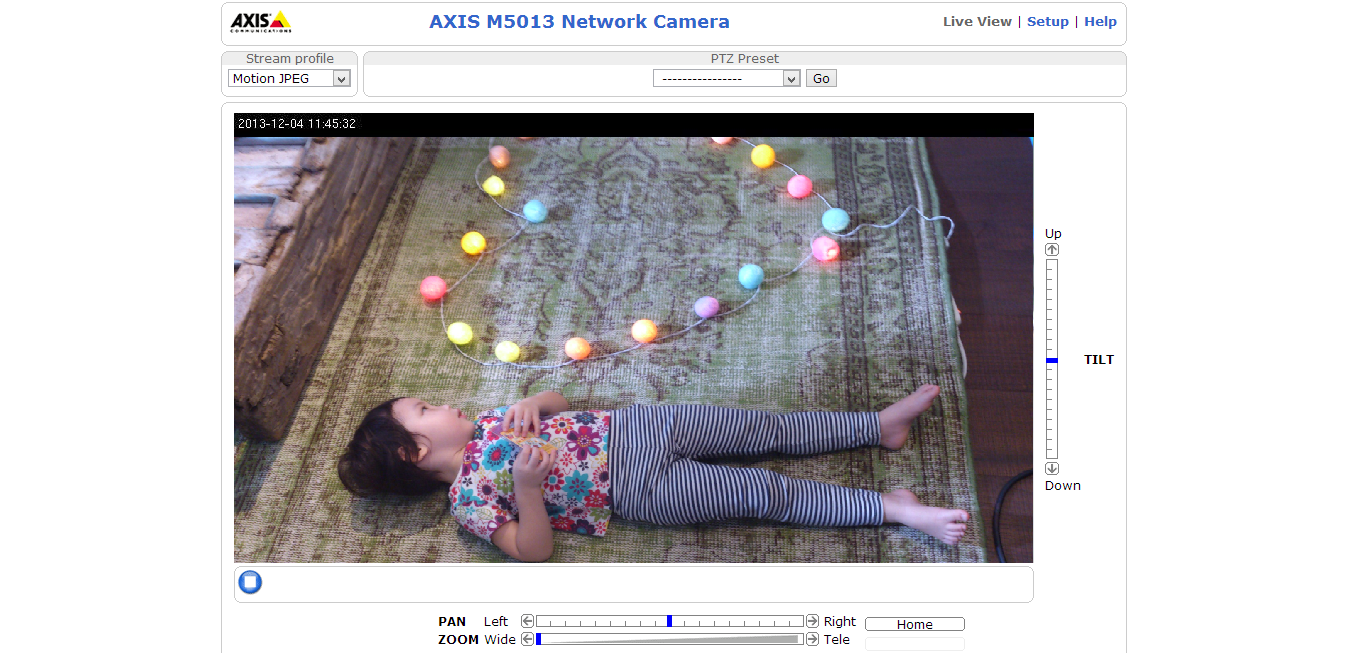 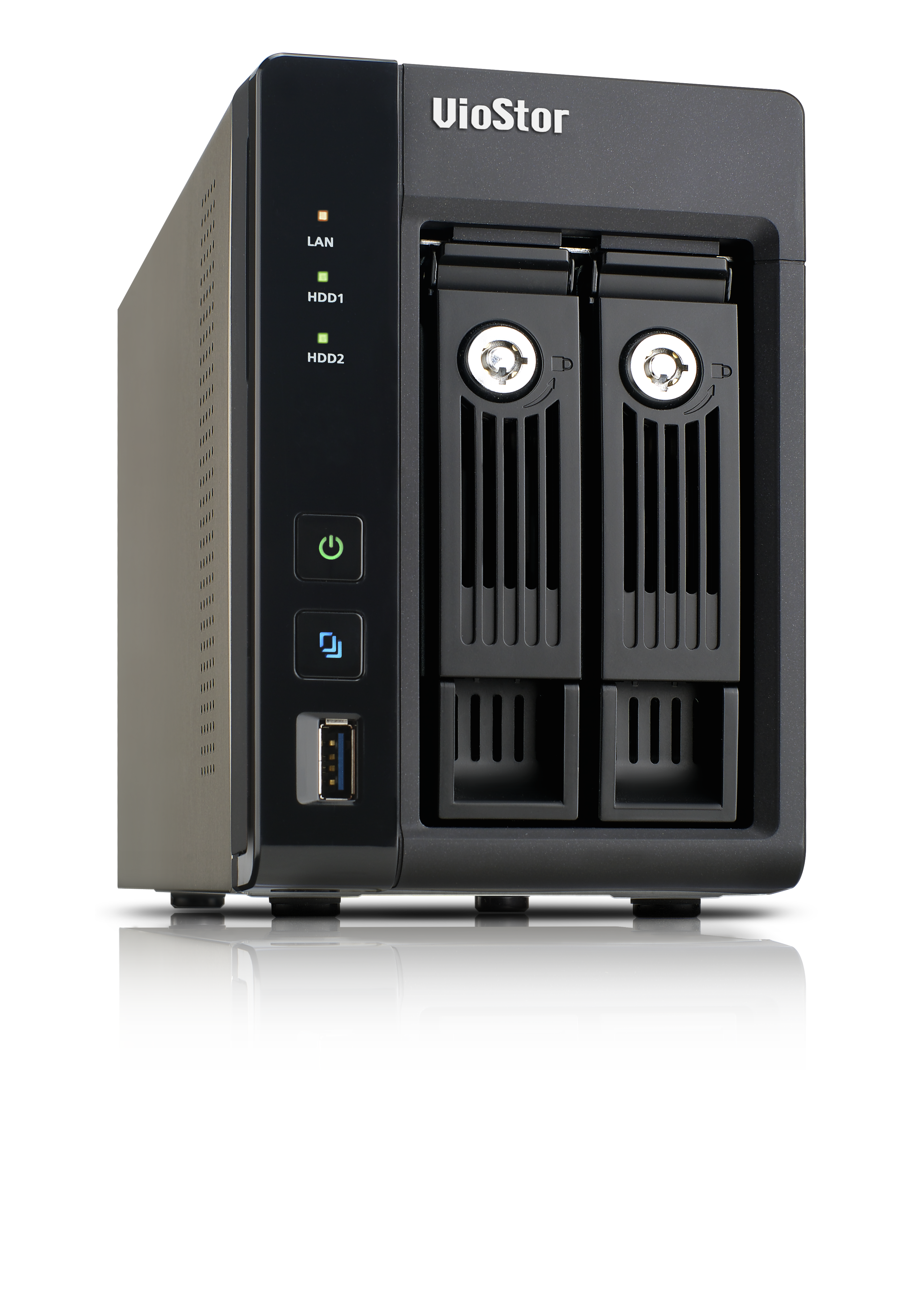 LAN
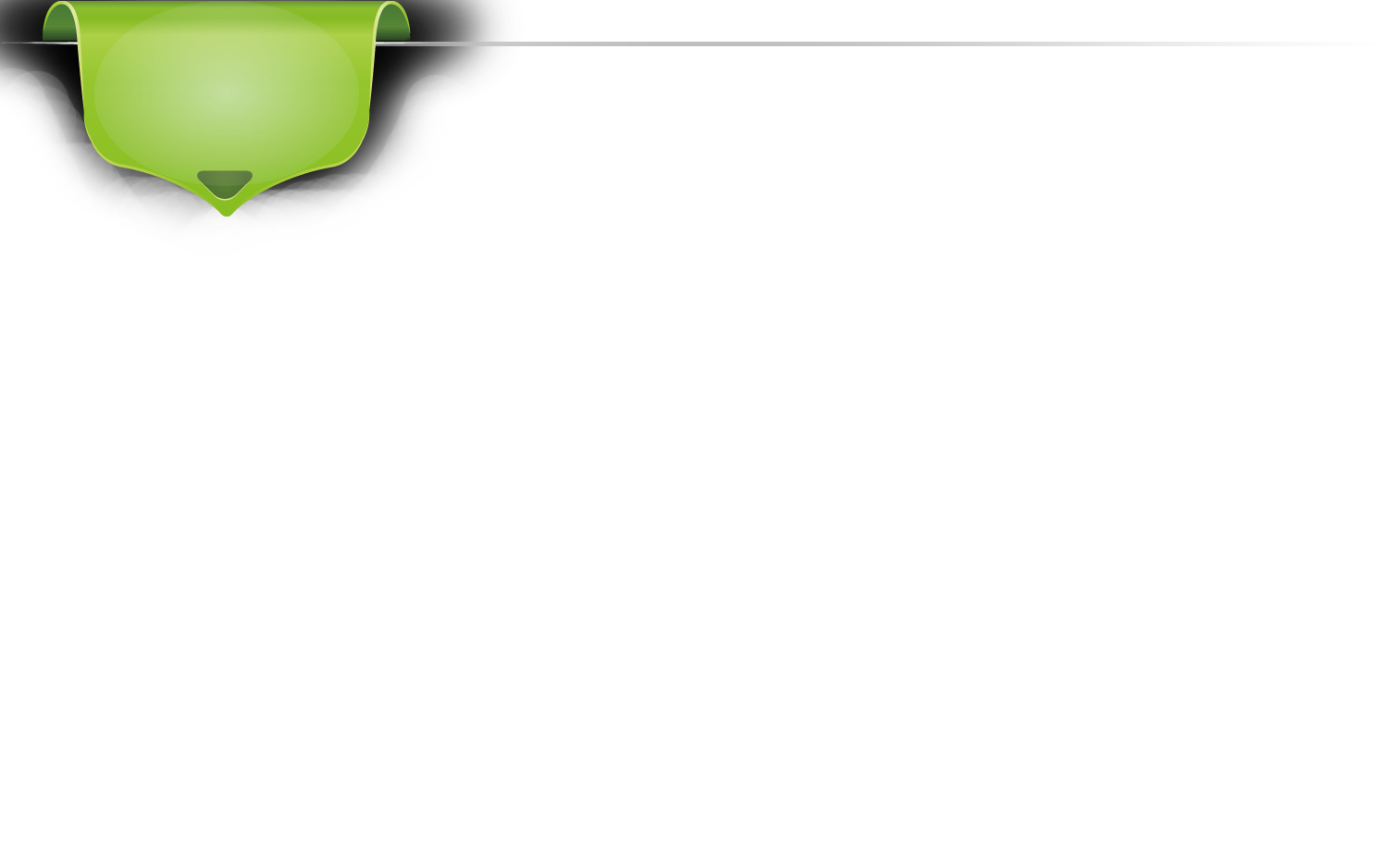 QNAP NVR
QVR 5.0
Intuitive Playback Interface
Playback and speed control by shuttle bar
Identify events easily
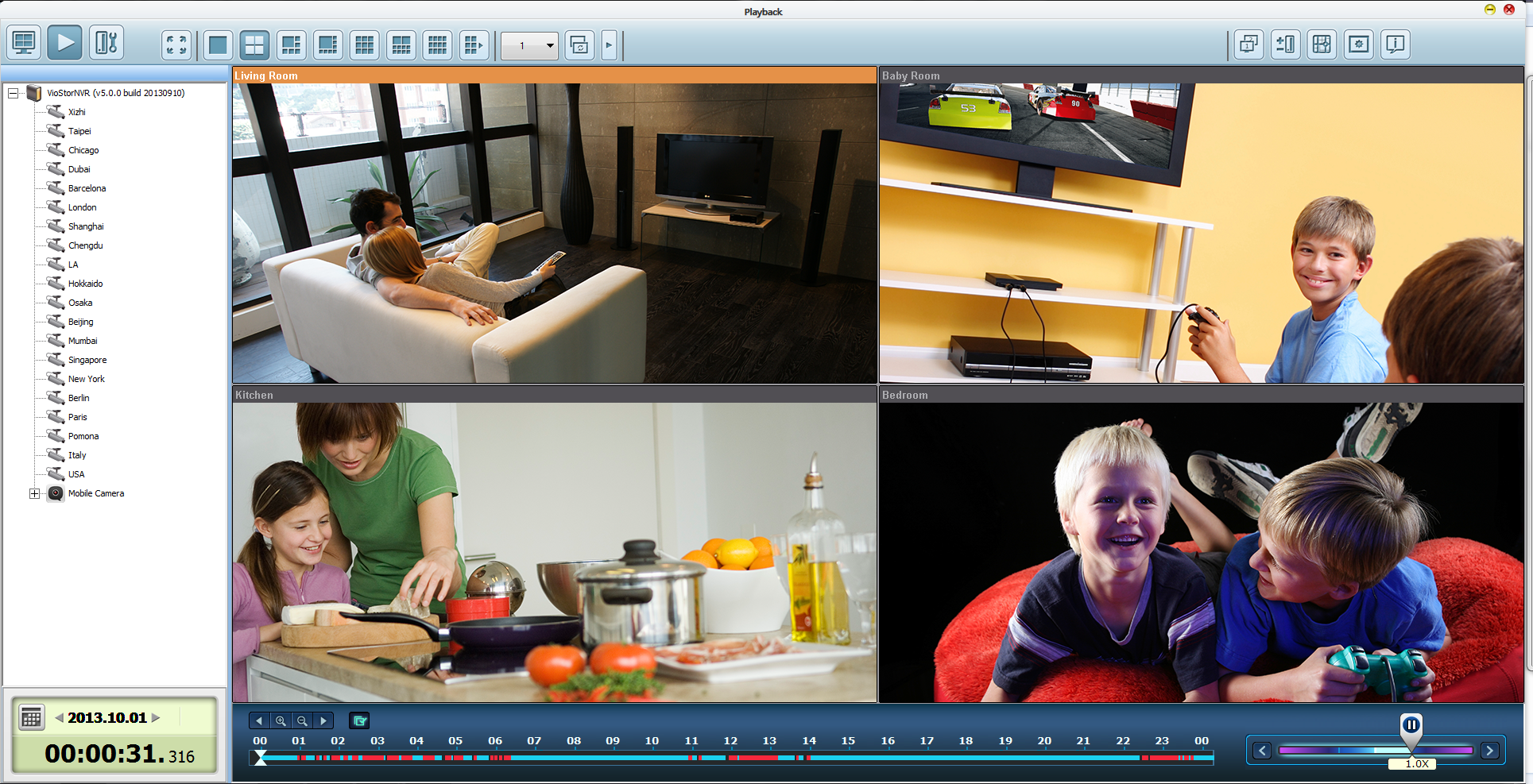 [Speaker Notes: 圖有更換]
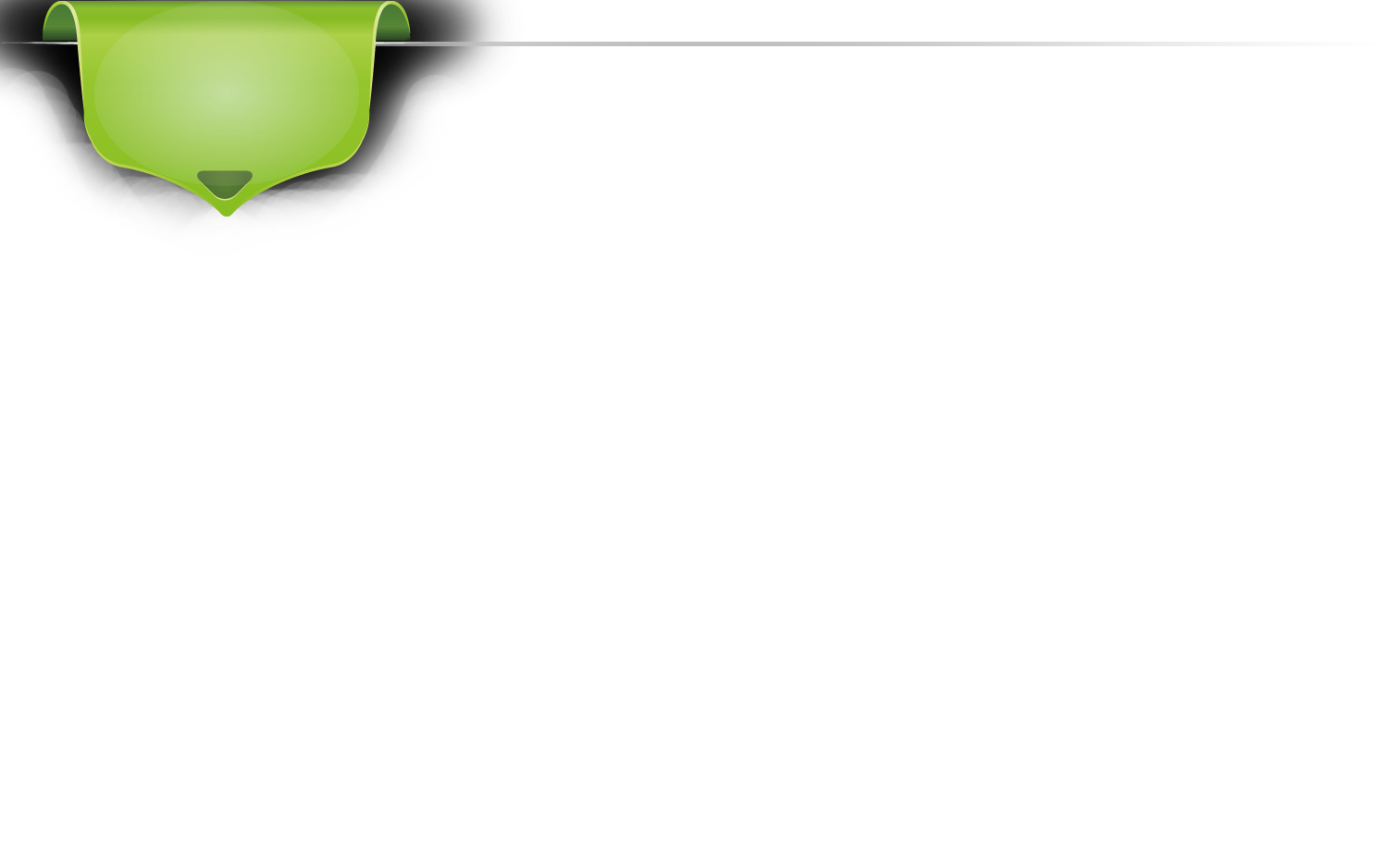 QNAP NVR
QVR 5.0
Preview Recordings by Thumbnails
You can move the mouse cursor over the timeline to preview the video thumbnails to quickly identify and search the event.
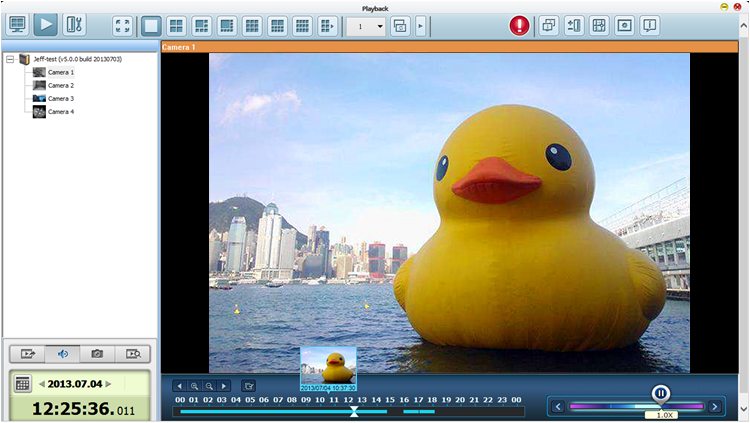 [Speaker Notes: 即時預覽

當滑鼠在時間軸上移動時，會同時顯示即時預覽畫面，方便使用者更精確的找到錄影畫面的時間點

沒陰影]
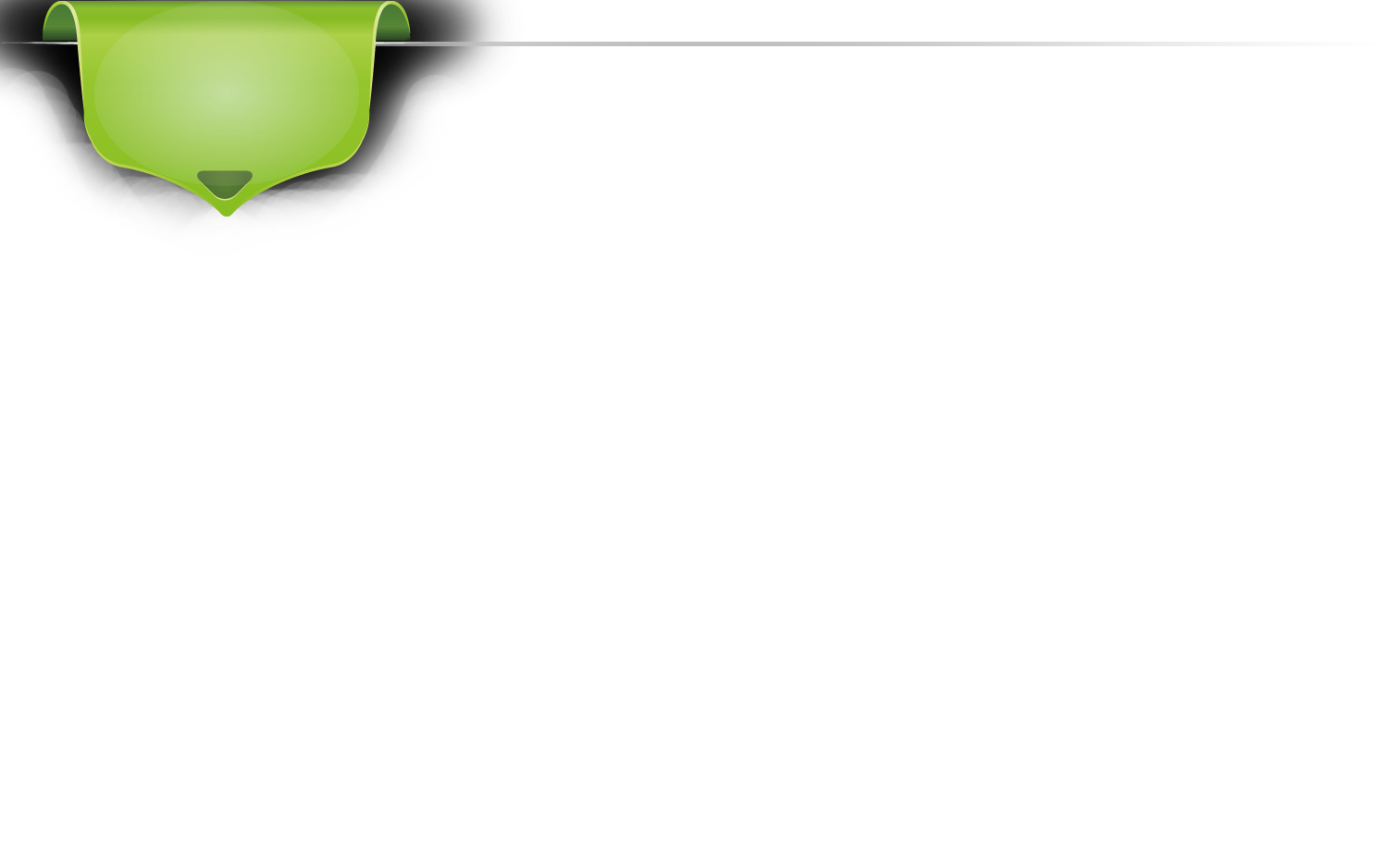 QNAP NVR
QVR 5.0
Zoom in to See Details
By right-clicking the mouse and dragging an area on the screen, that area will be enlarged with a more clear view.
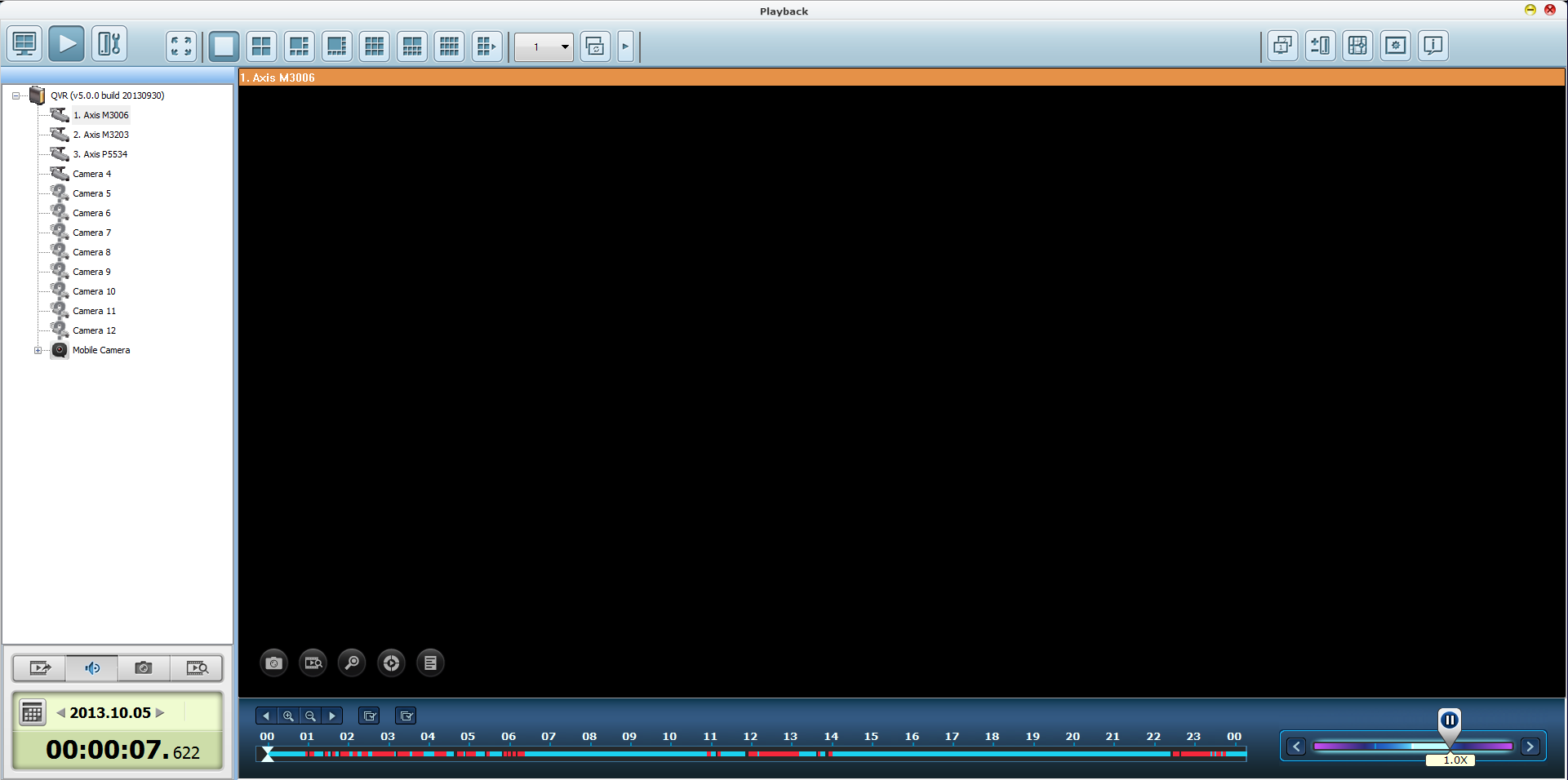 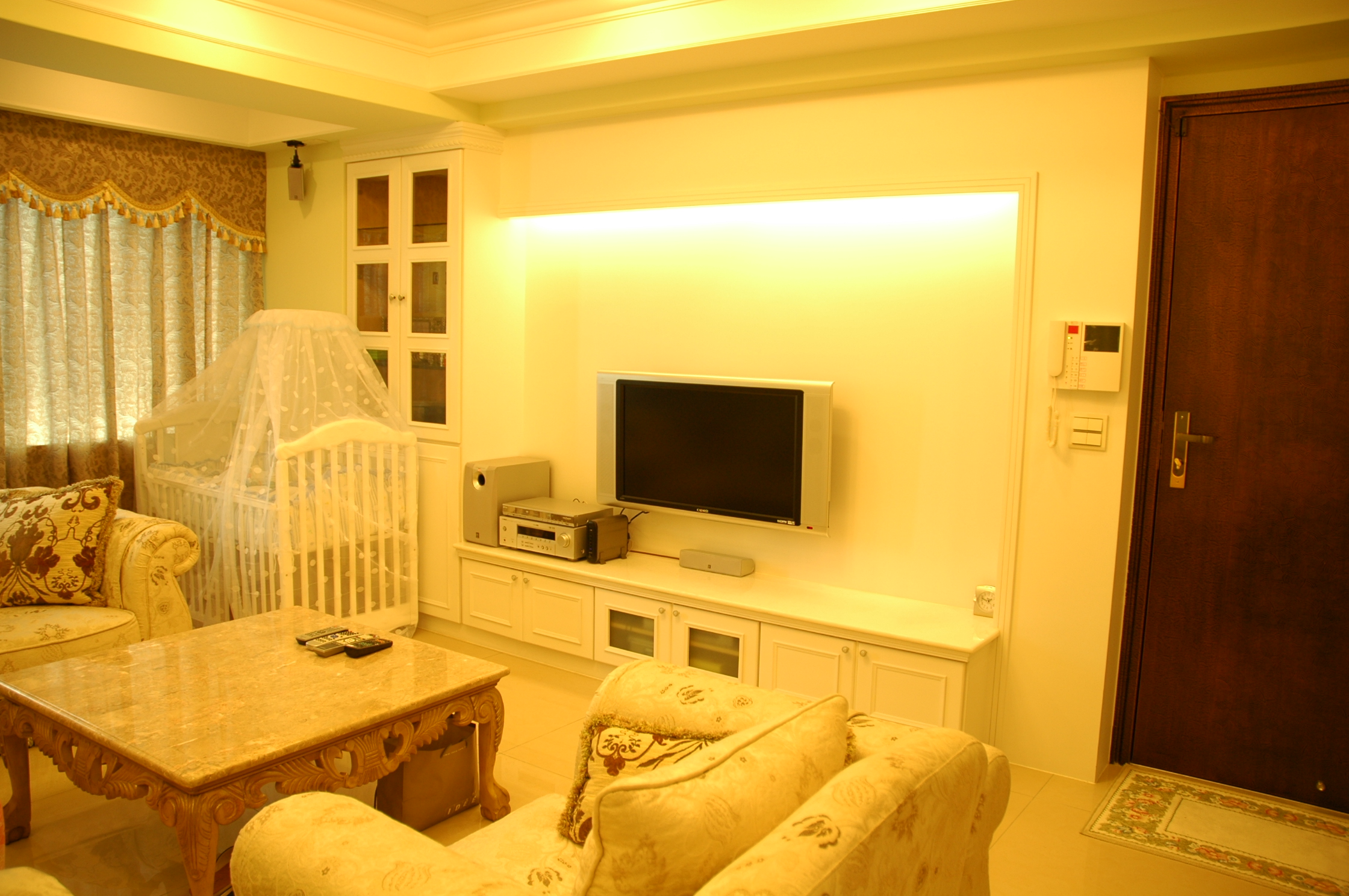 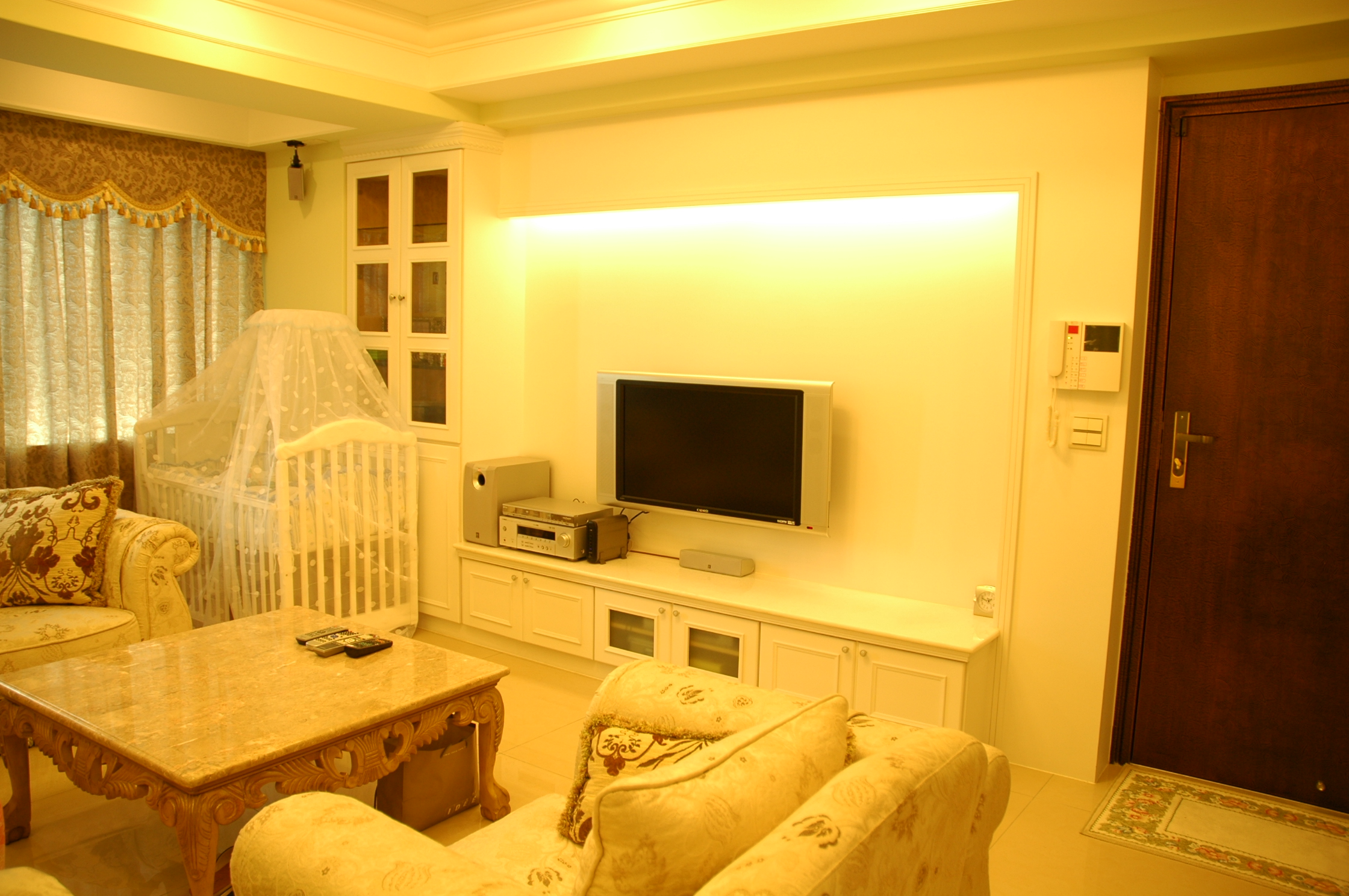 [Speaker Notes: 回放畫面縮放控制
滑鼠左鍵框選選取特定區域作縮放
滑鼠滾輪滑動作縮放控制]
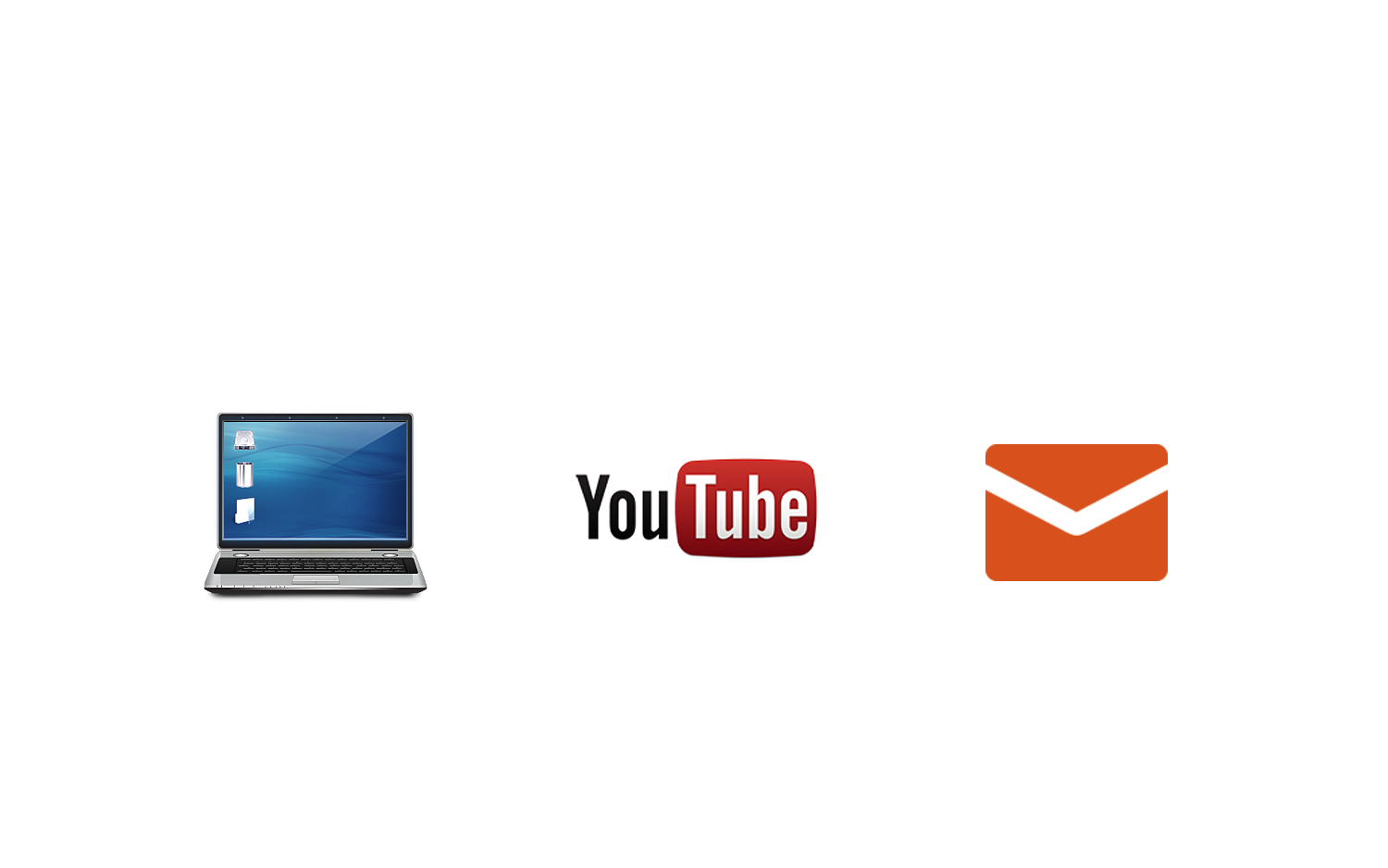 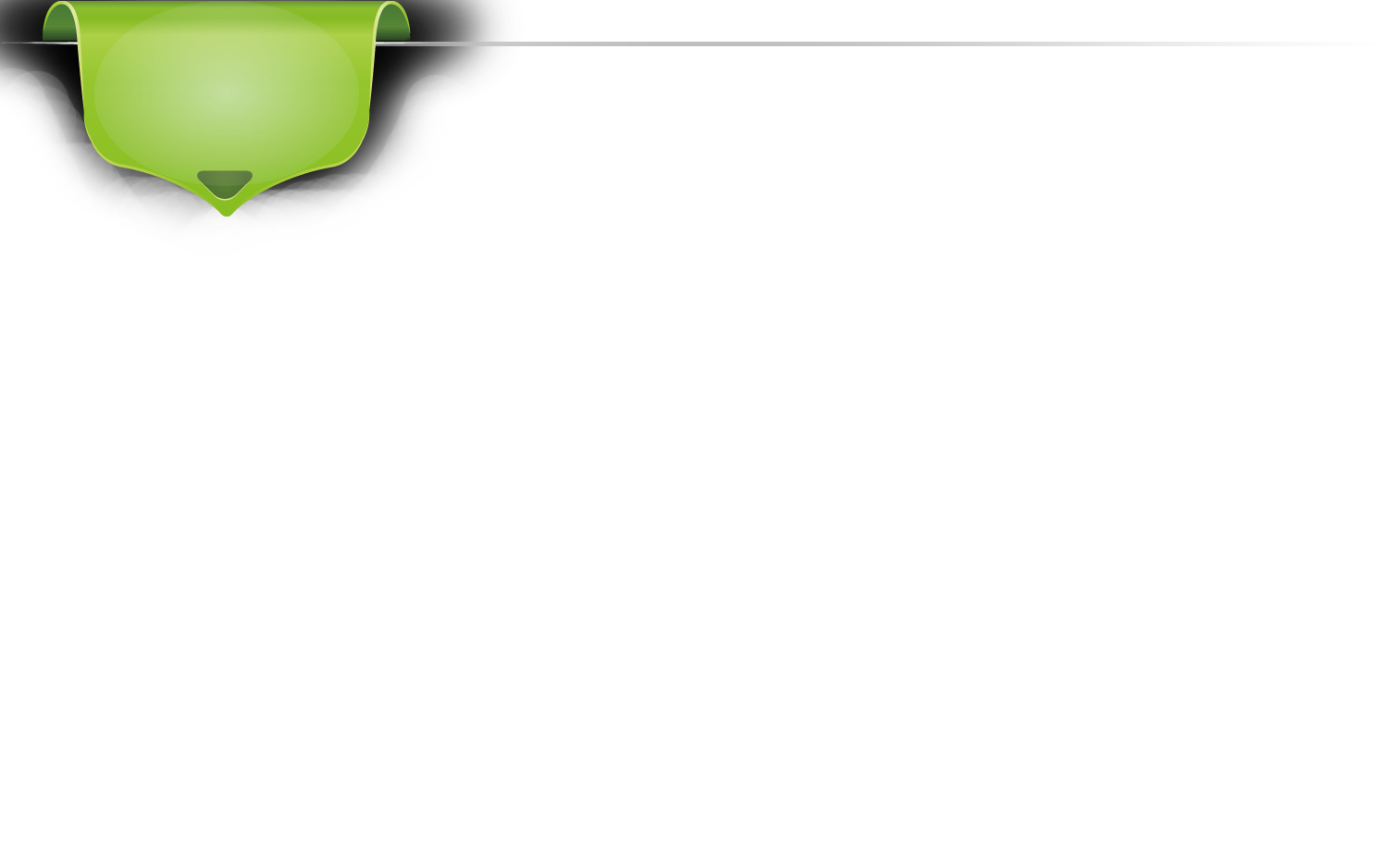 QNAP NVR
QVR 5.0
Extract Video for Export
Upload to YouTube
Save to client PC
[Speaker Notes: 美化

擷取錄影畫面輸出

擷取錄影畫面:
轉存至本地端
上傳至Youtube
email傳送分享]
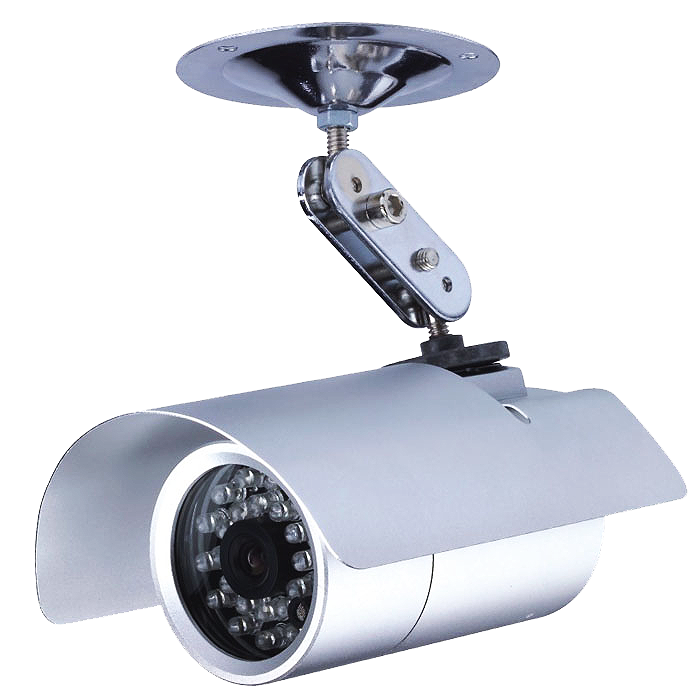 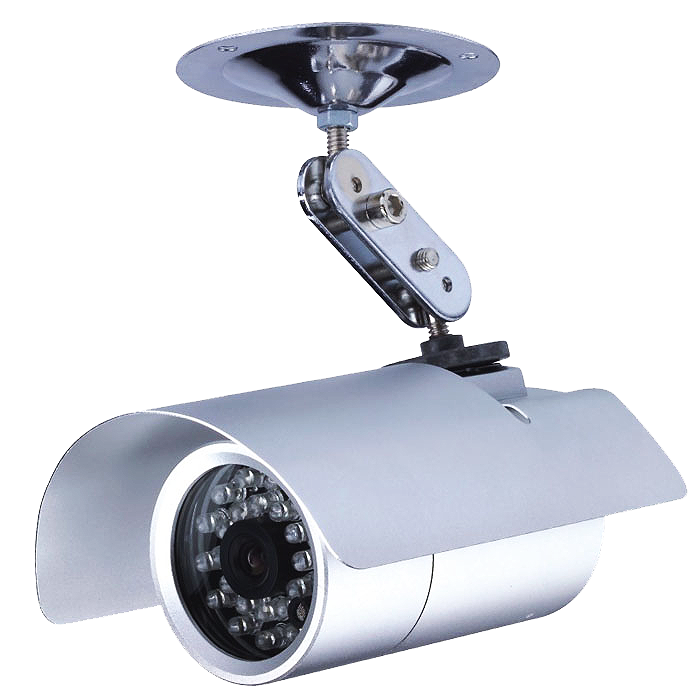 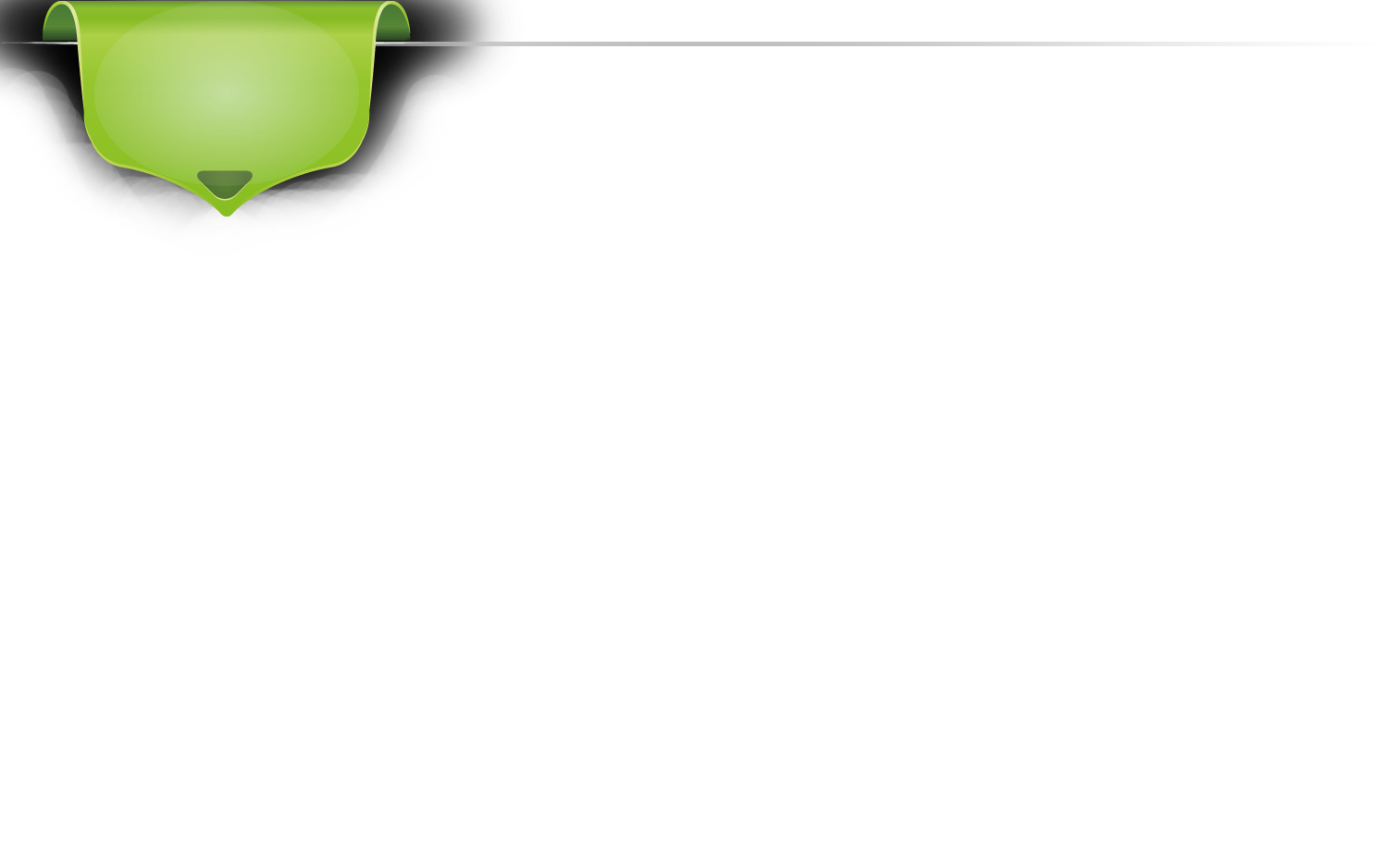 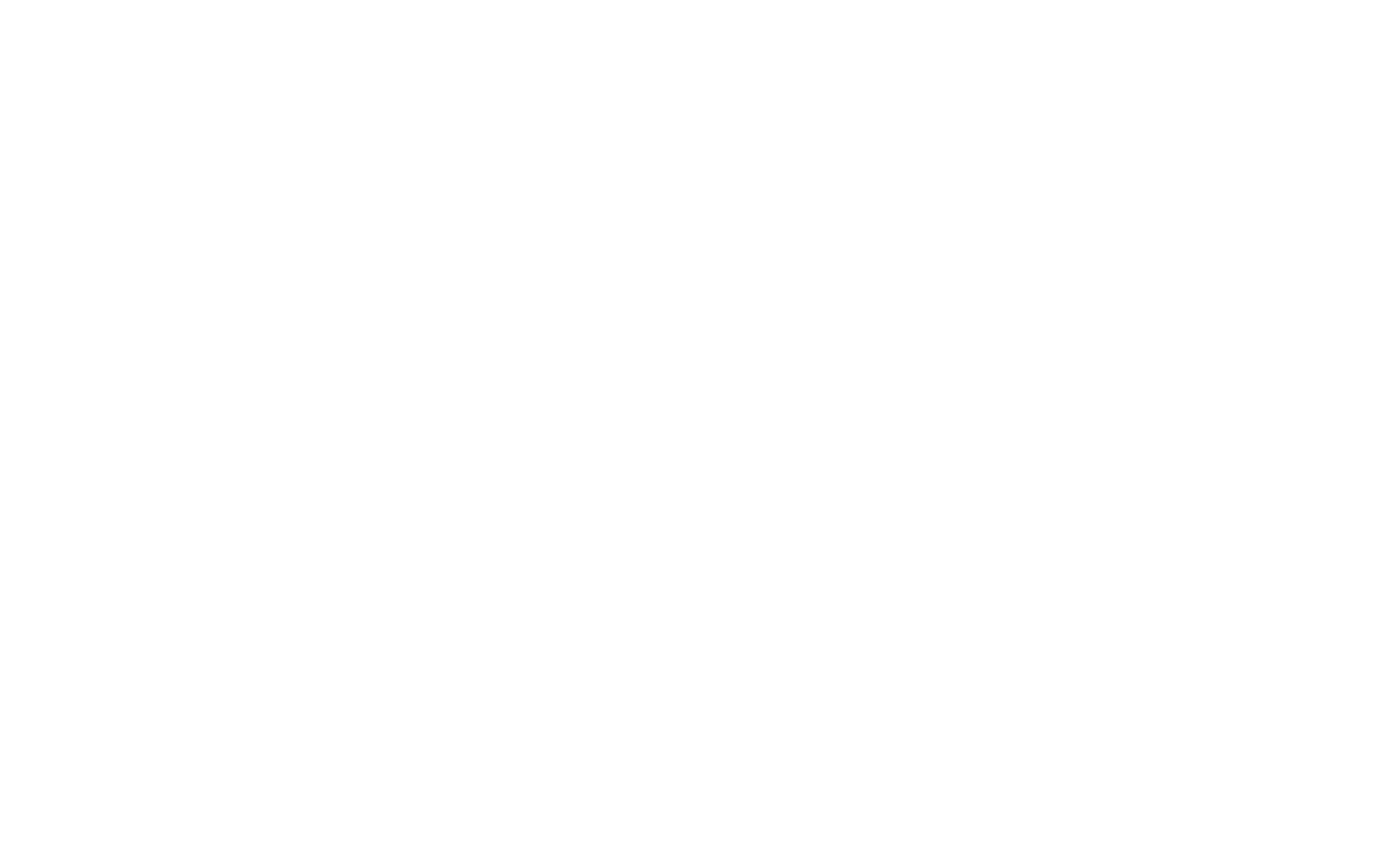 QNAP NVR
QVR 5.0
Select Recording Mode
Basic
Pro
Standard Recording
(System Configured)
Smart Recording (User Defined)
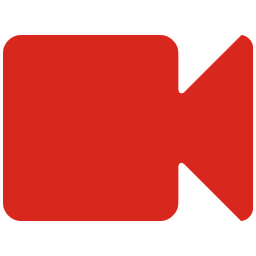 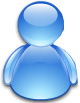 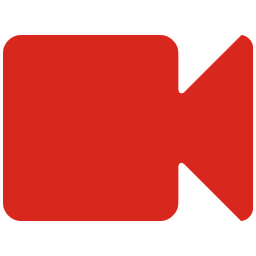 [Speaker Notes: 美化]
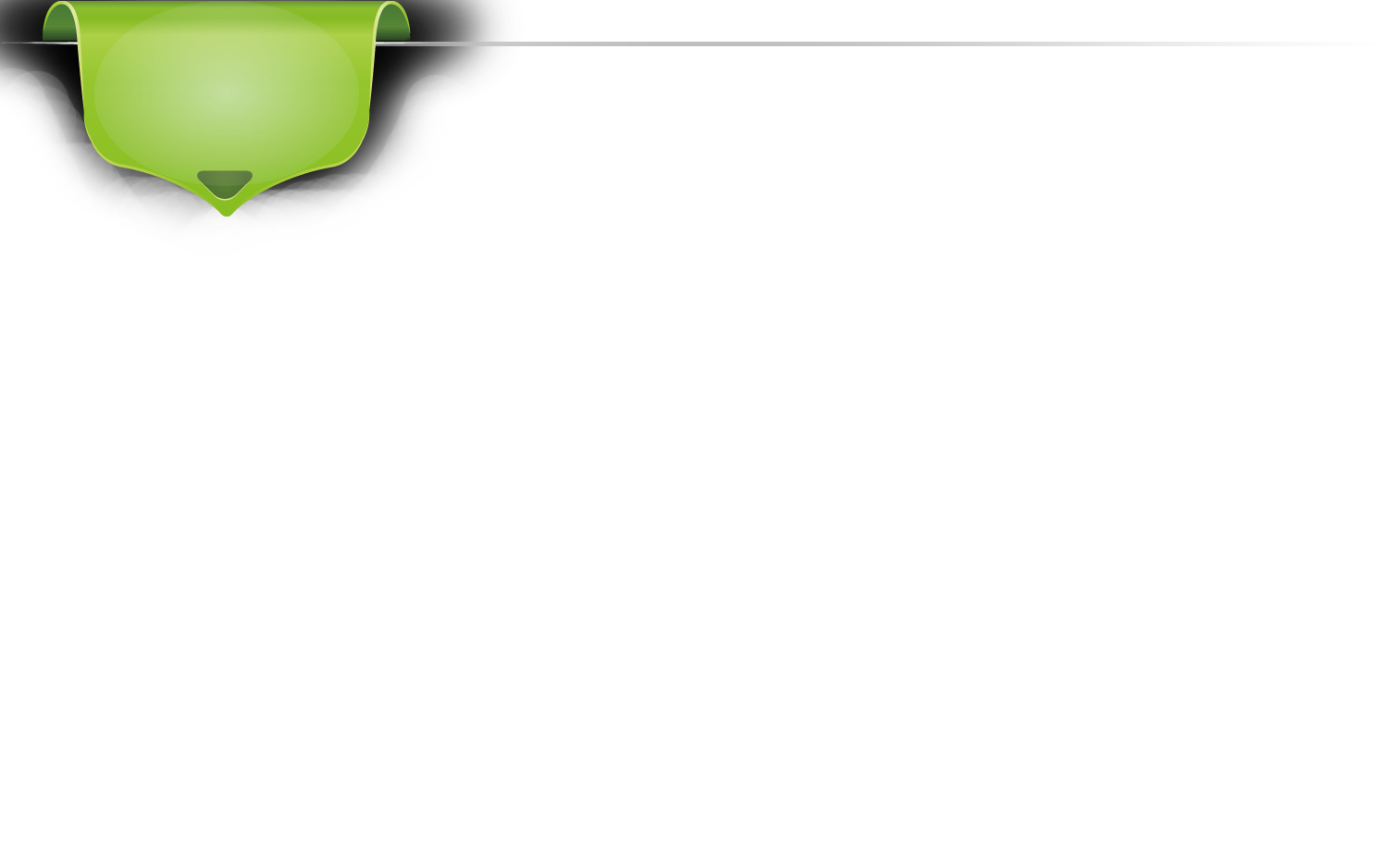 QNAP NVR
QVR 5.0
Smart Recording
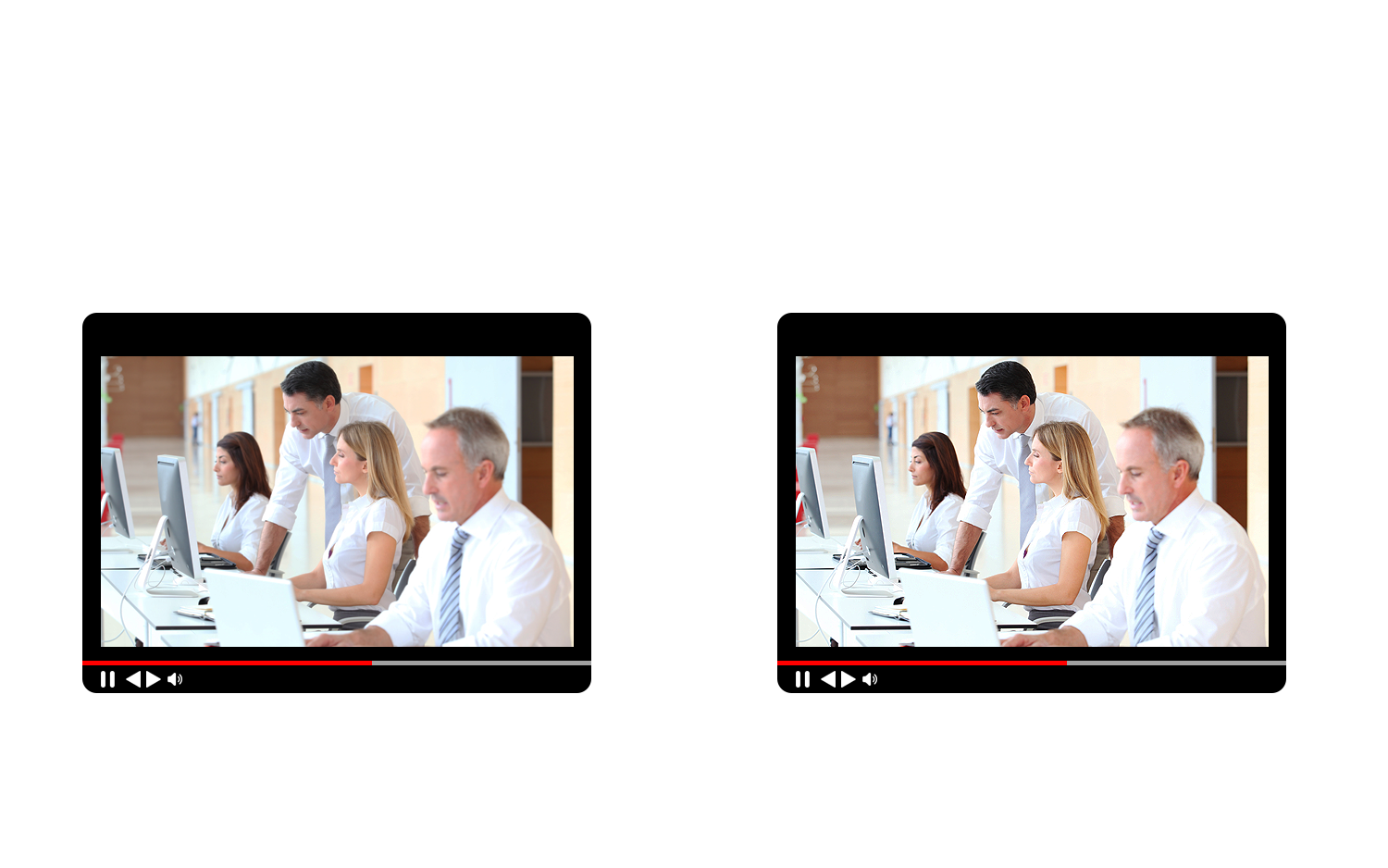 Smart recording intelligently records standard resolution videos in regular recording, and switches to high resolution automatically when alarms are triggered. This greatly saves your cost spent on hard drives and provides you with high resolution video evidence when needed.
Low resolution video stream
High resolution video stream
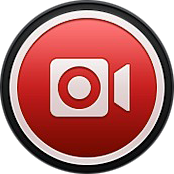 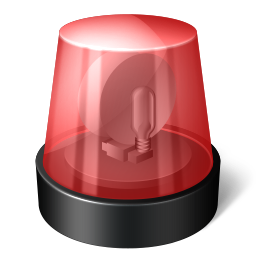 [Speaker Notes: 美化，用影像圖]
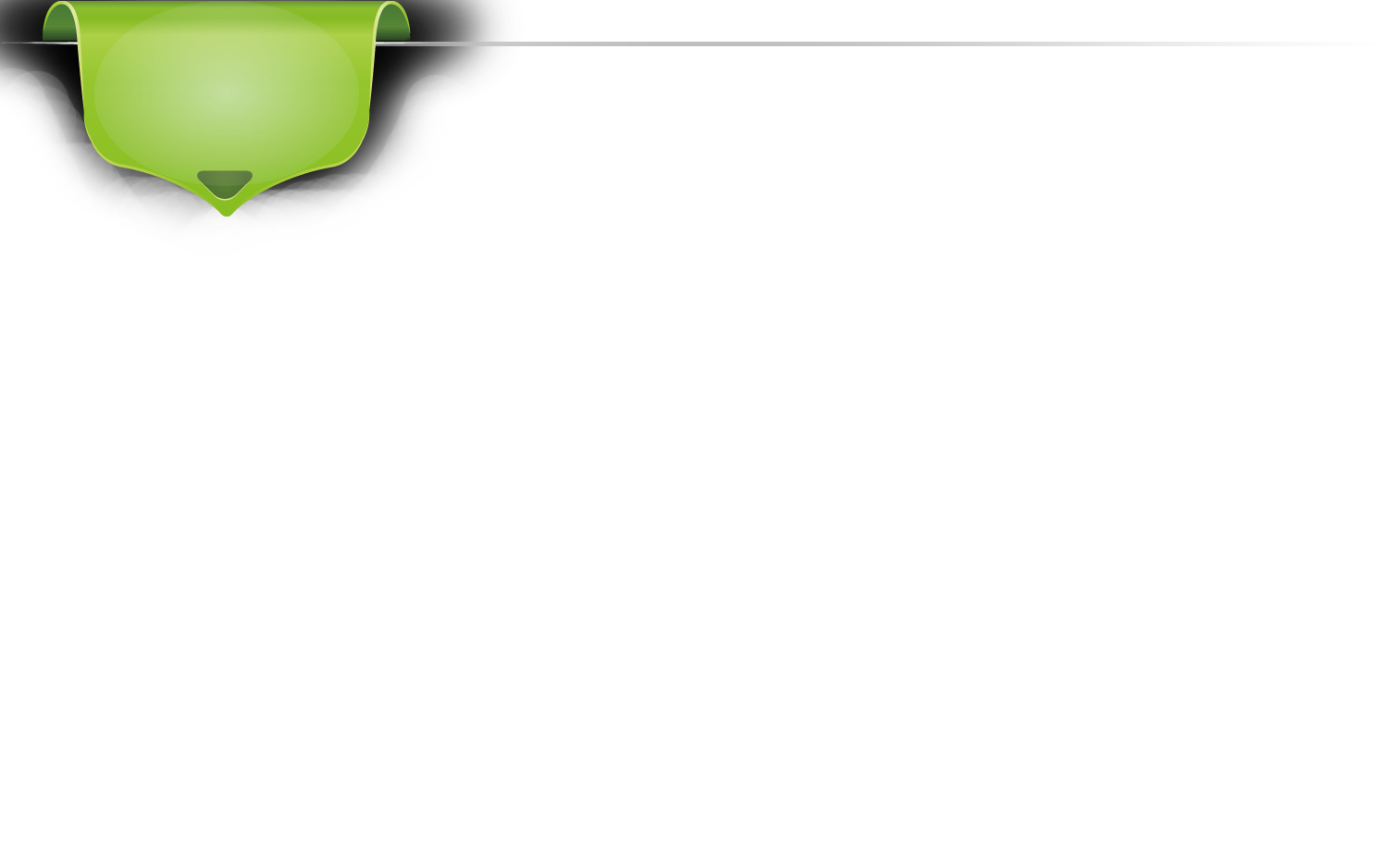 QNAP NVR
QVR 5.0
Support Global Camera Brands
High quality recording
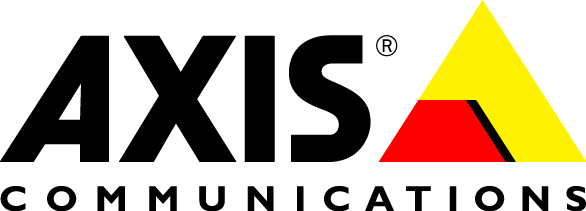 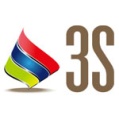 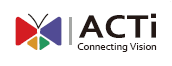 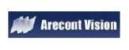 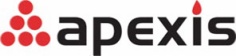 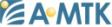 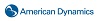 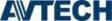 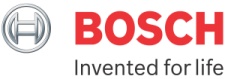 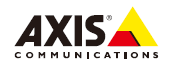 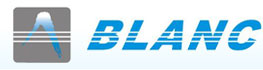 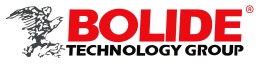 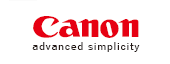 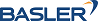 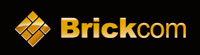 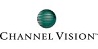 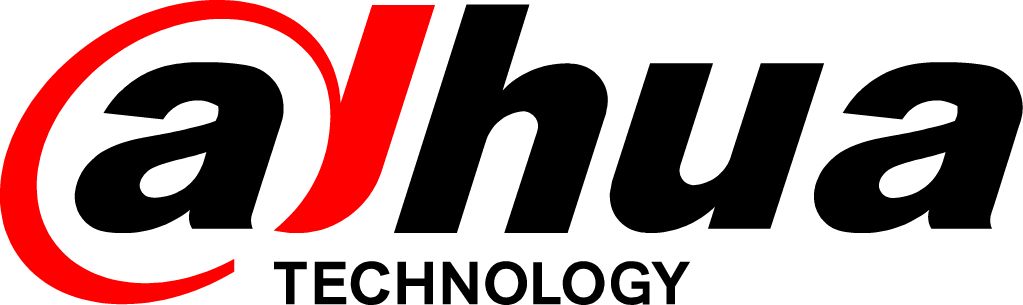 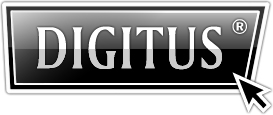 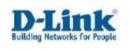 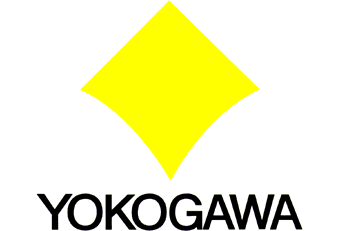 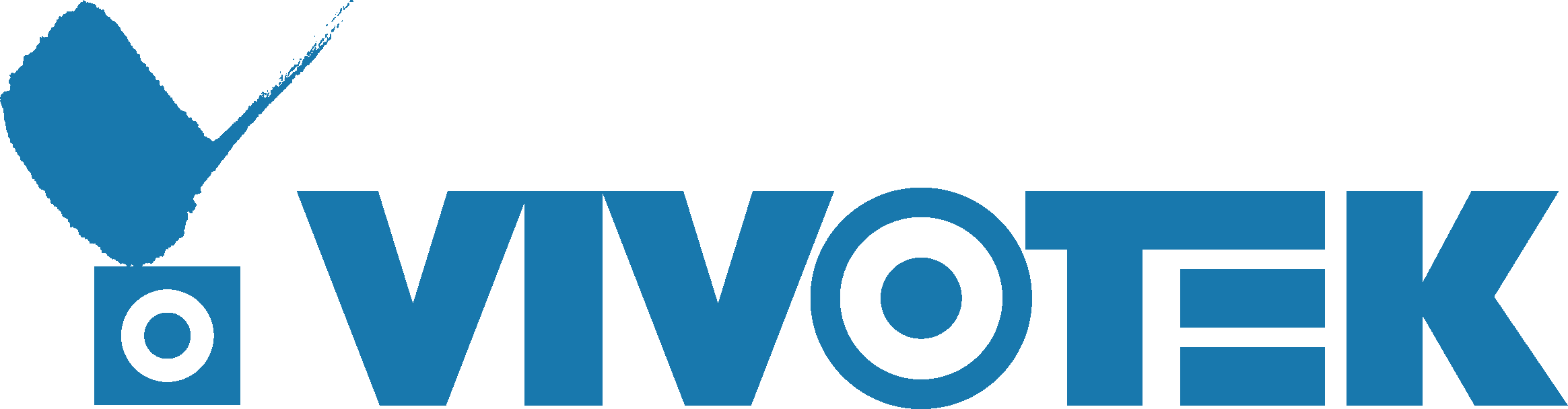 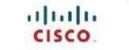 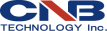 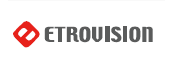 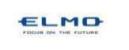 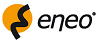 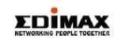 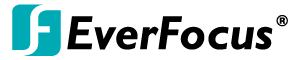 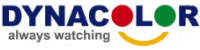 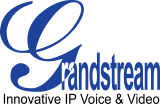 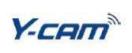 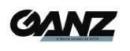 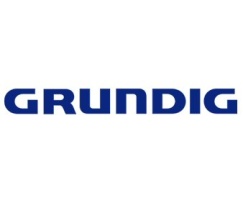 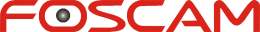 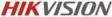 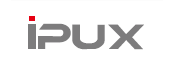 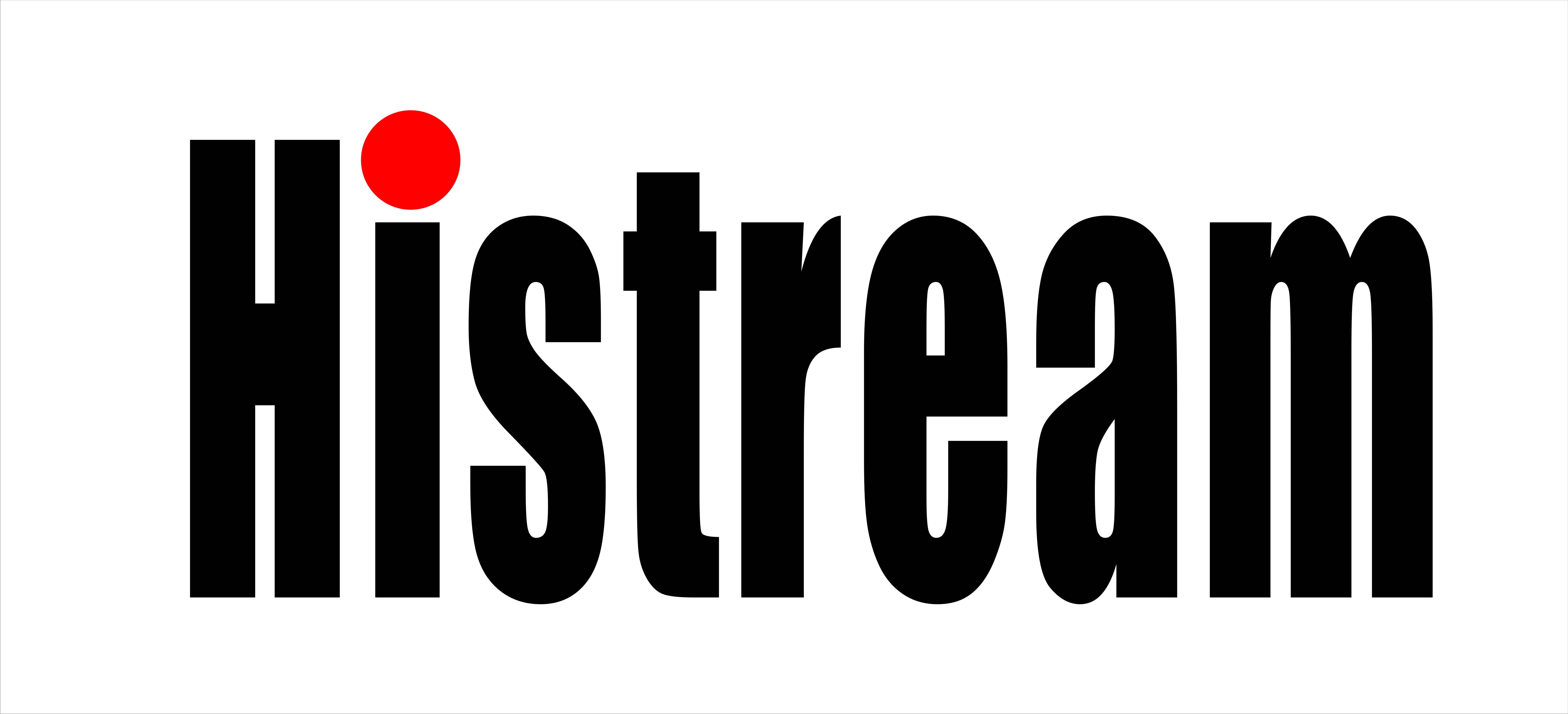 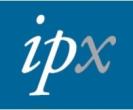 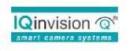 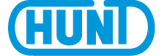 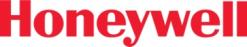 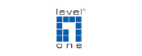 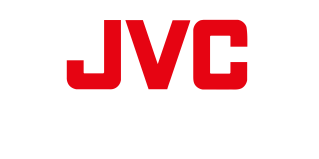 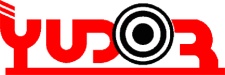 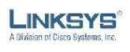 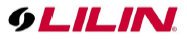 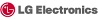 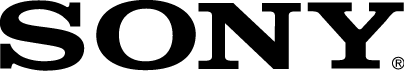 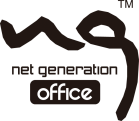 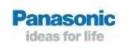 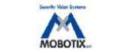 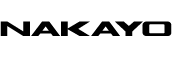 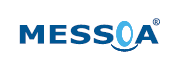 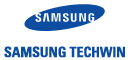 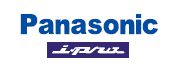 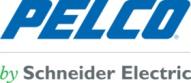 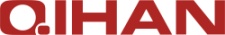 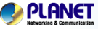 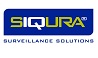 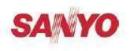 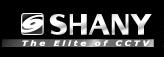 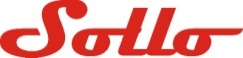 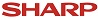 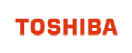 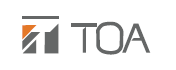 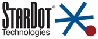 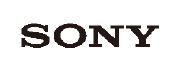 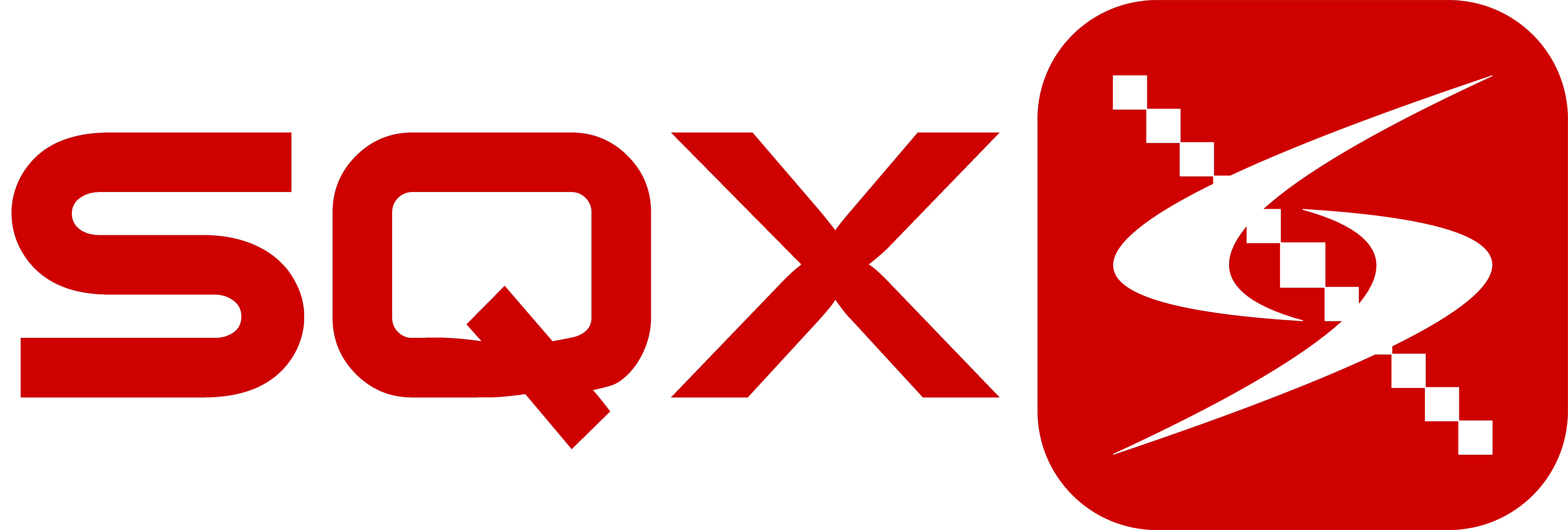 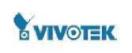 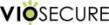 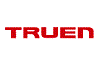 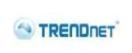 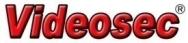 Smart recording
[Speaker Notes: Schedule for other camera brand and models]
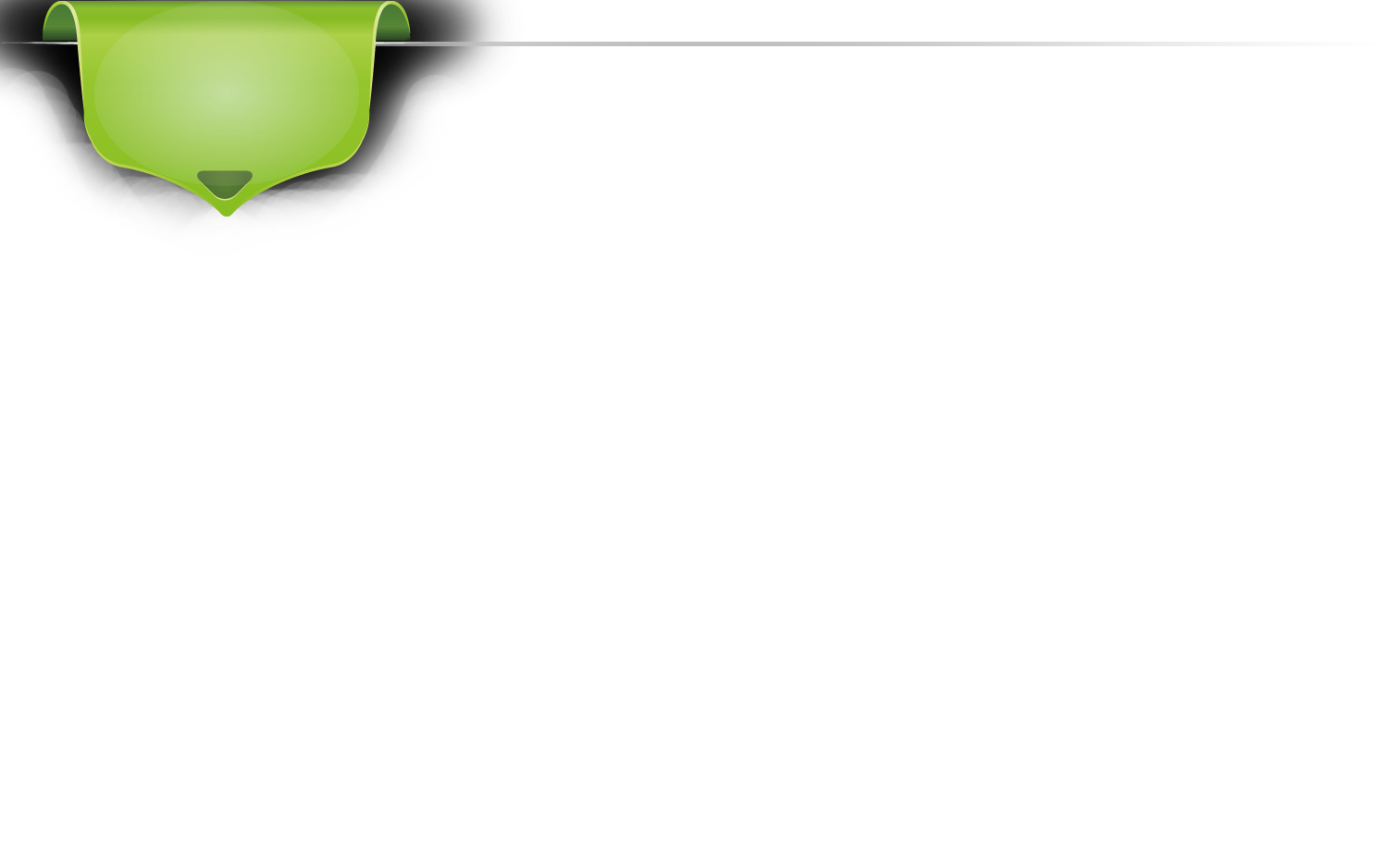 QNAP NVR
QVR 5.0
Mobile App
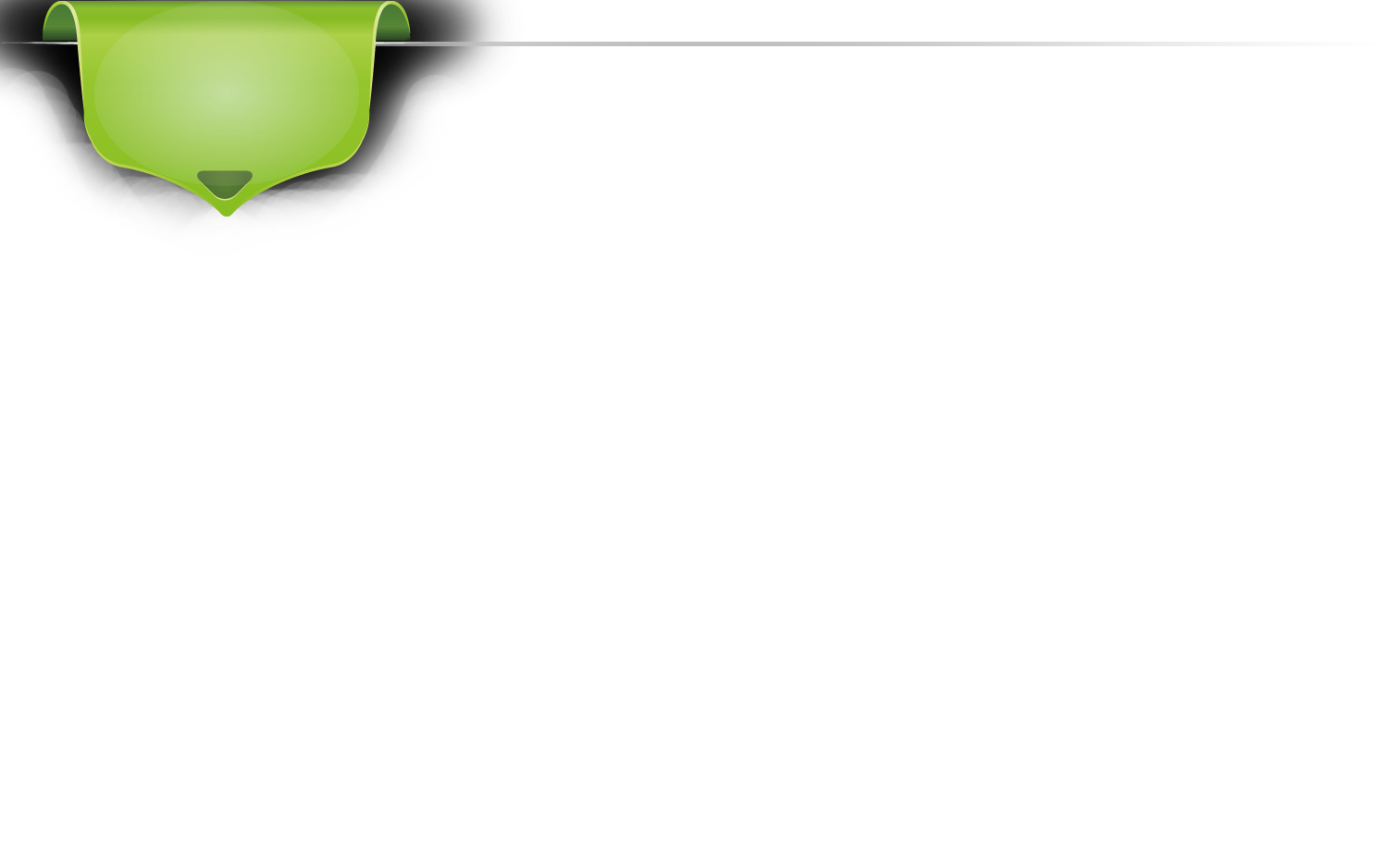 QNAP NVR
QVR 5.0
VcamTurn your mobile cam as IP camera
Record to NAS/NVR
[Speaker Notes: 手機和電腦圖用相同的錄像]
VMobileMobile Surveillance
Live view, playback and event notifcation
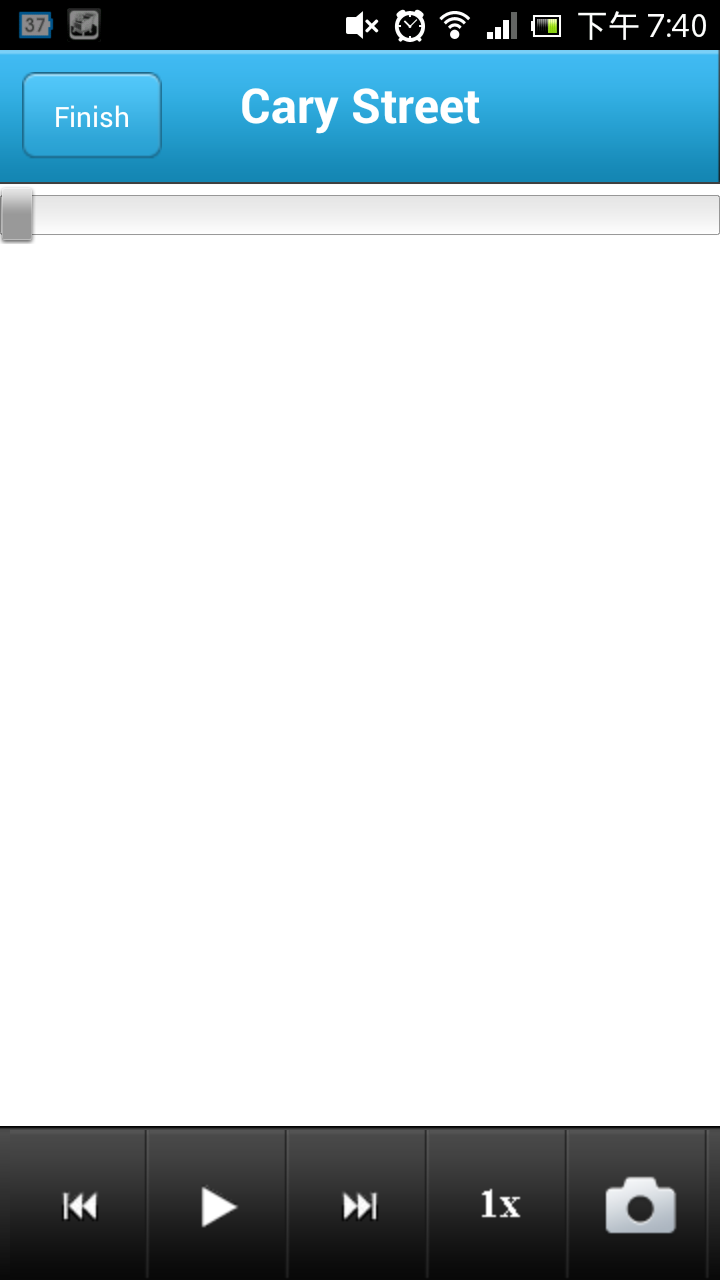 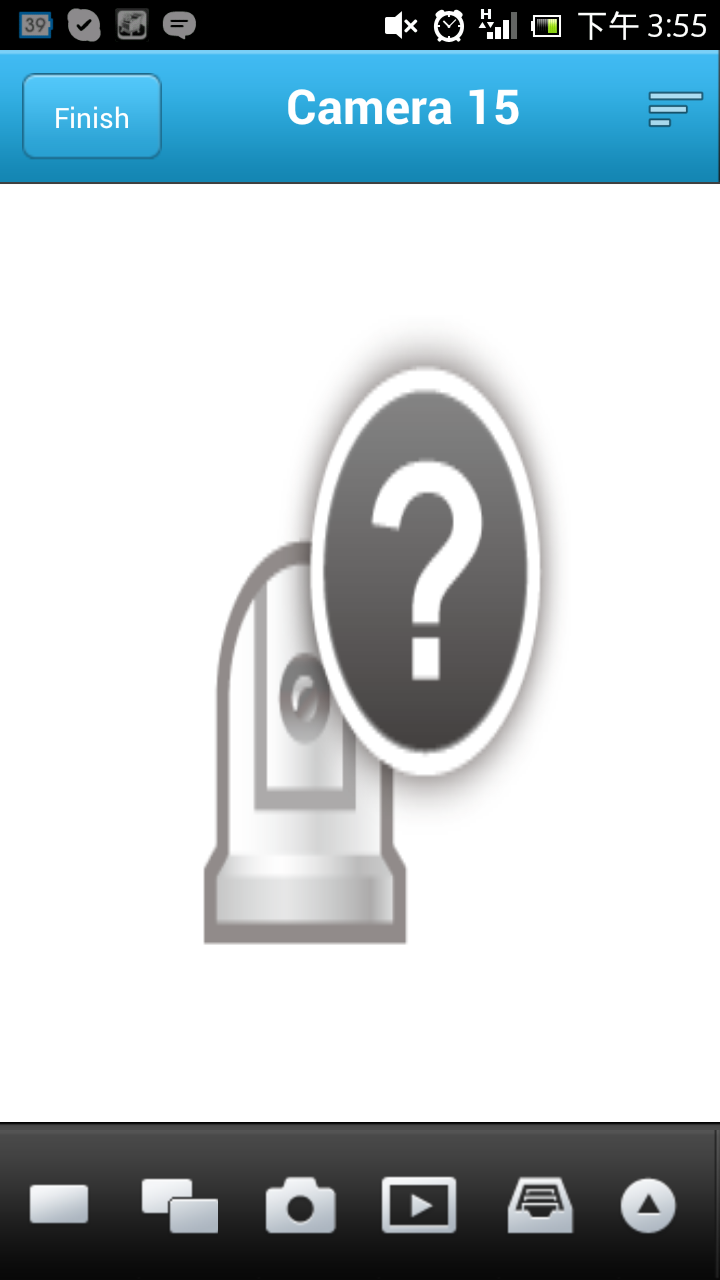 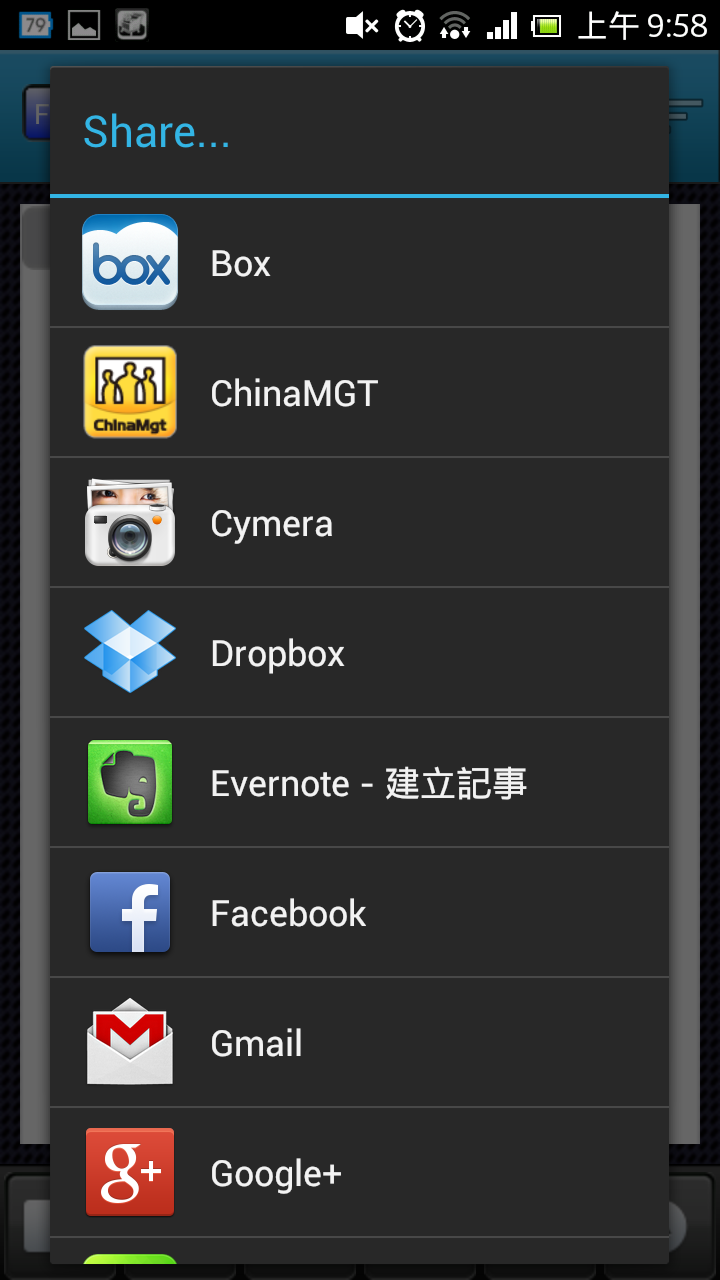 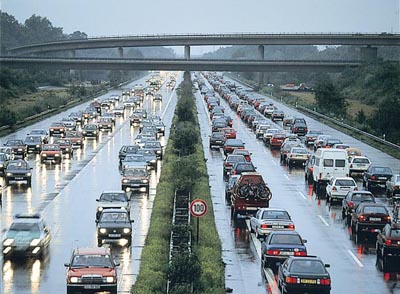 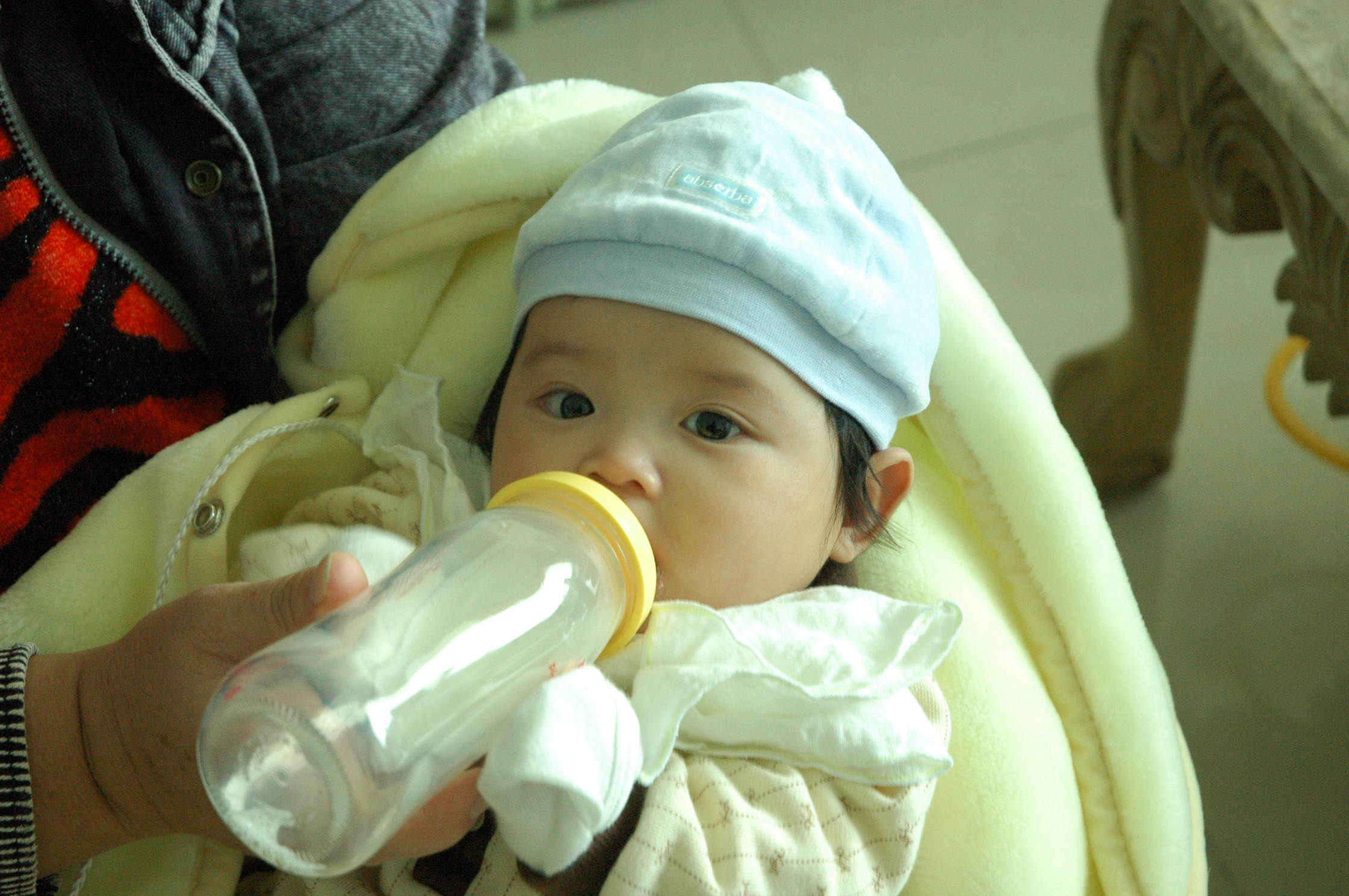 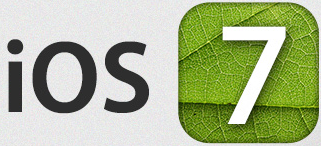 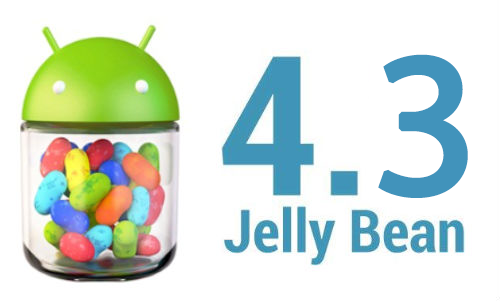 Industrial Grade NVR
Outline
Mobile NVR
Outdoor NVR
One-click configuration
Feature 
Applications from switch
Mobile NVR Target Markets
Transportation(Our target for now)
MRT/Metro
Subway/train
Public Bus/School Bus
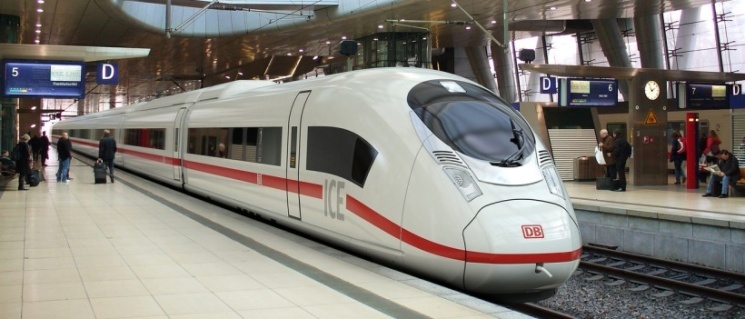 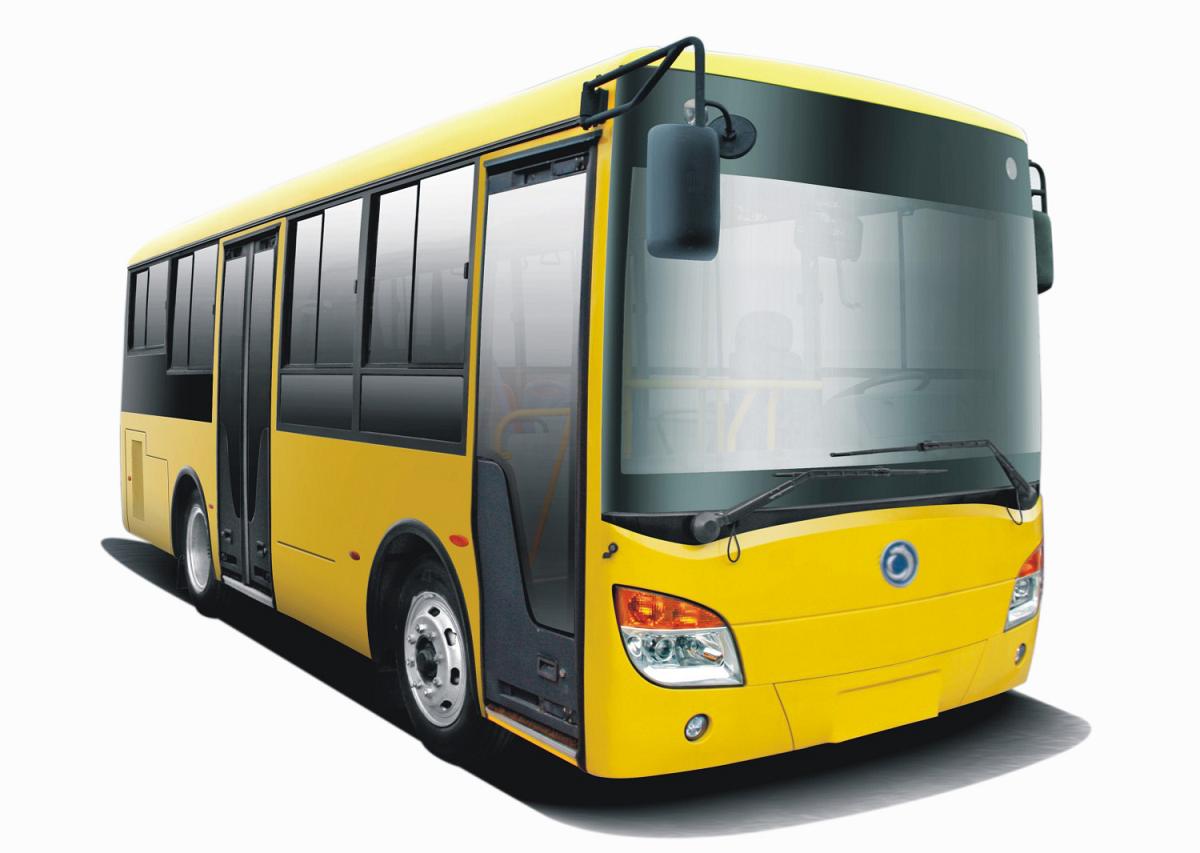 Applications
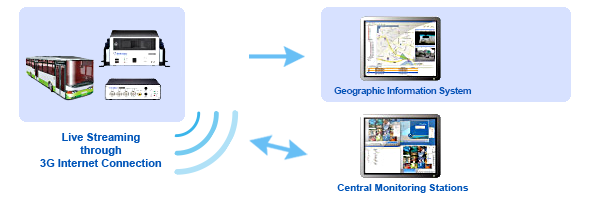 Speed 
Location
coordination
Central monitoring
Event notification
Alarm input/output
SSD/HDD storage
GPS
Wireless(WLAN)
Live monitoring
Alarm notification
Live monitoring
Alarm notification
Configuration 
Playback
[Speaker Notes: Digital signage]
QNAP Advantages
Provide complete and professional experiences in NVR surveillance system : the full spectrum of the Standalone turnkey NVR
Easy for installation on site 
IEI know-how in mobile industrial computers
The popularity of 4G in the near future
Fast upload and download speed=> good for video/data streaming
Requirements
Antishock, anti-vibration
Storage
SATA interface
Capacity (> 1TB) 
Expandable
Comprehensive data protection with reliable backup (RAID)
Power
External adapter
Low power consumption (<50W)
USB UPS support
Simplified management & higher availability
Remote access
Remote monitoring
Wide operating temperature
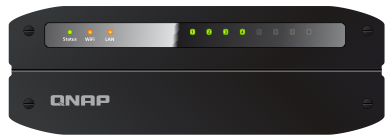 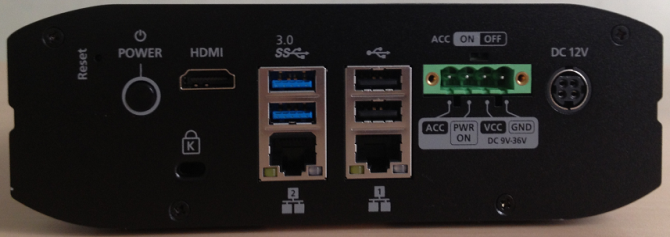 [Speaker Notes: Performance, price, avalibility]
Outdoor NVR
Waterproof & dustproof (IP55 for the case)
Wide operating temperature: -20˚C~60 ˚C
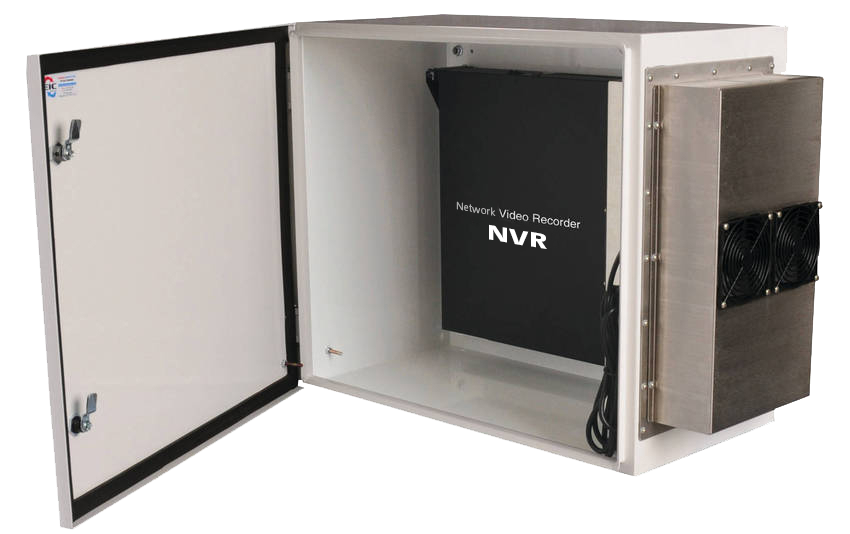 One-click Configuration
Features:
Save time and effort in IP camera configuration.
Sophisticated yet simple to setup surveillance solution.
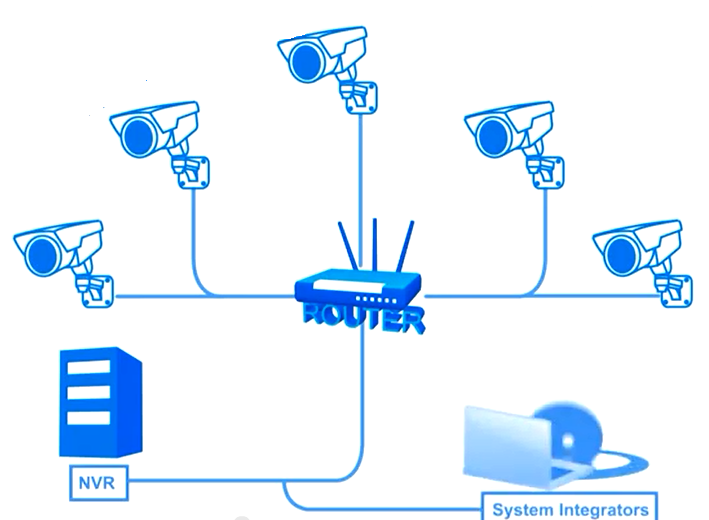 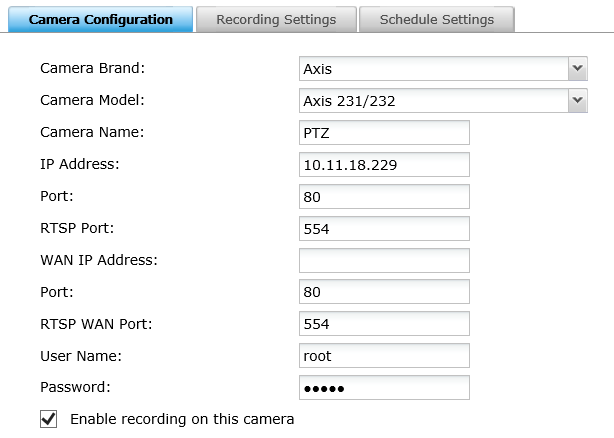 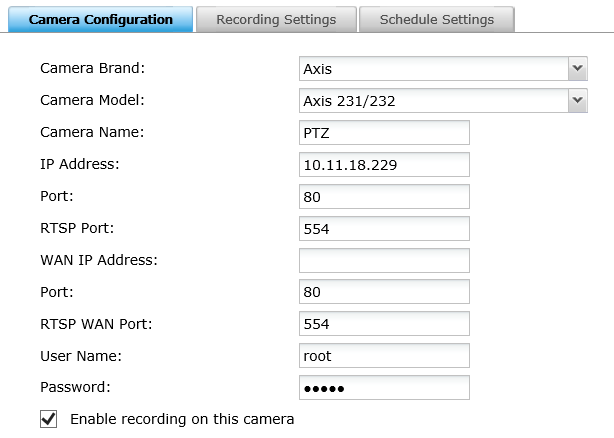 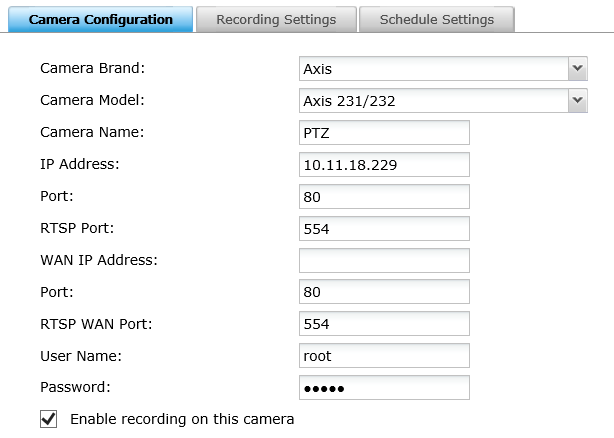 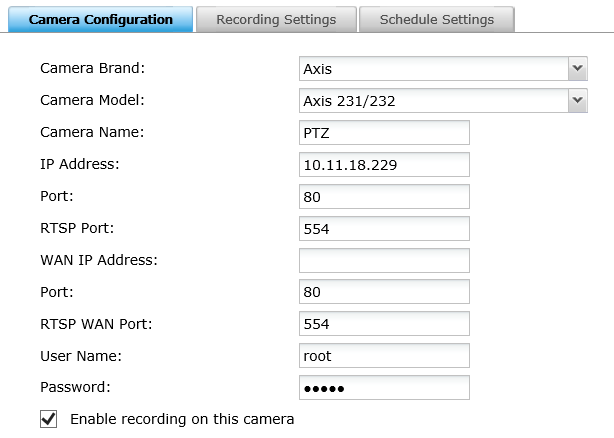 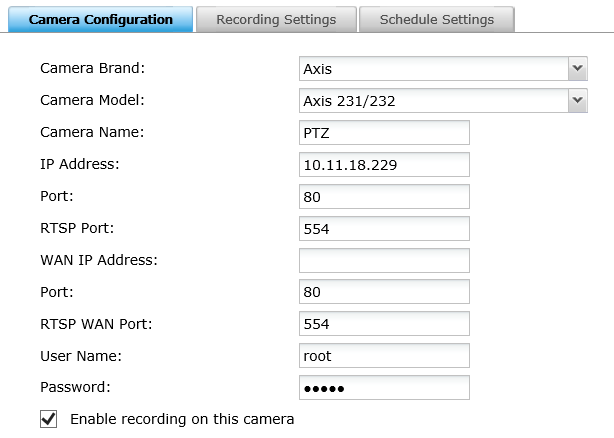 Normal
 IP configuration
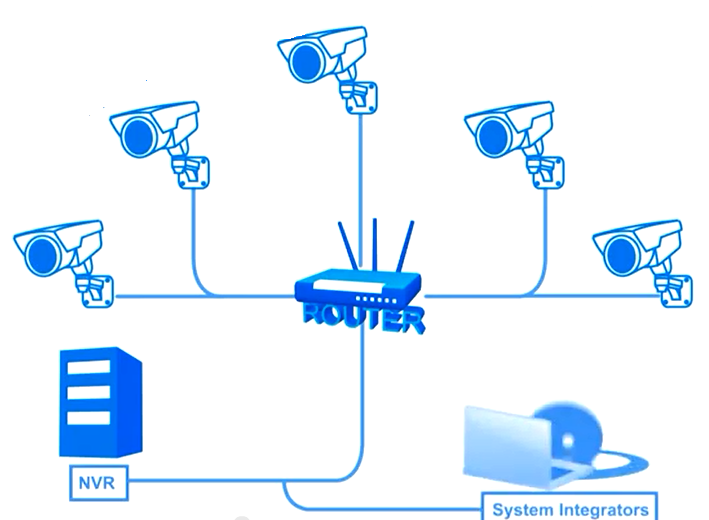 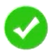 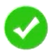 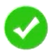 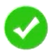 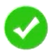 Auto IP configuration
Applications from Switch
Device IP for each port
Link up / link down for each port
PoE enable / PoE disable for each port
Analyze NetFlow of each port
Remaining power for each port
Build up switch’s topology